PAST LITERATURE QUESTIONS FOR AIC AND OMAMNote: OMAM Q is now worth 40 marks NOT 3020 marks is AO220 marks is A04 CONTEXT AIC Q still worth 30
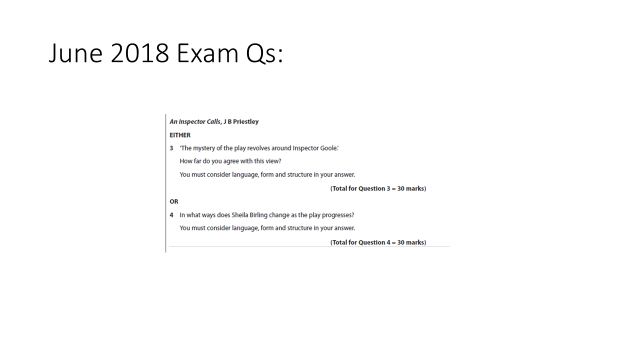 Exemplar Qs given for new spec:
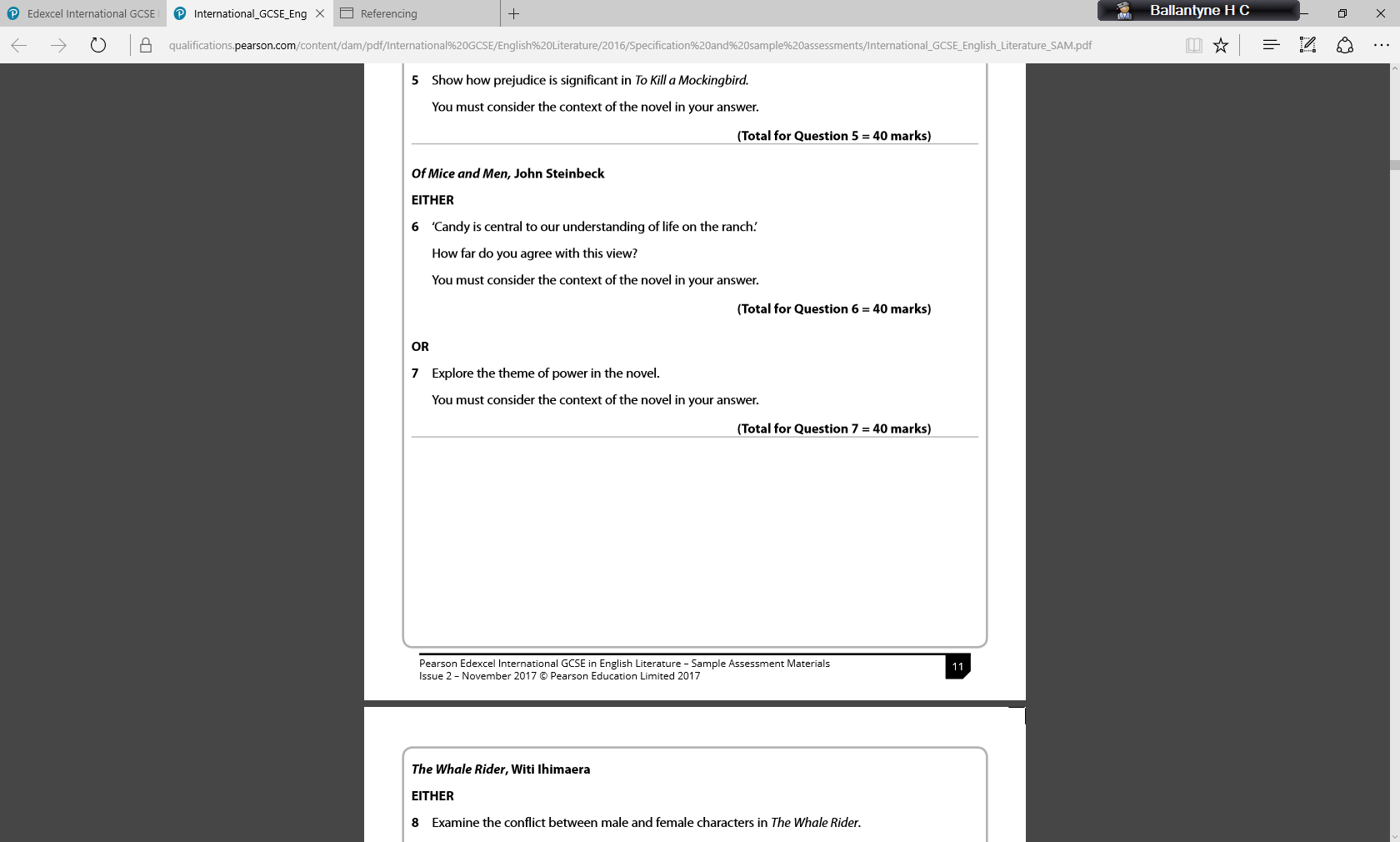 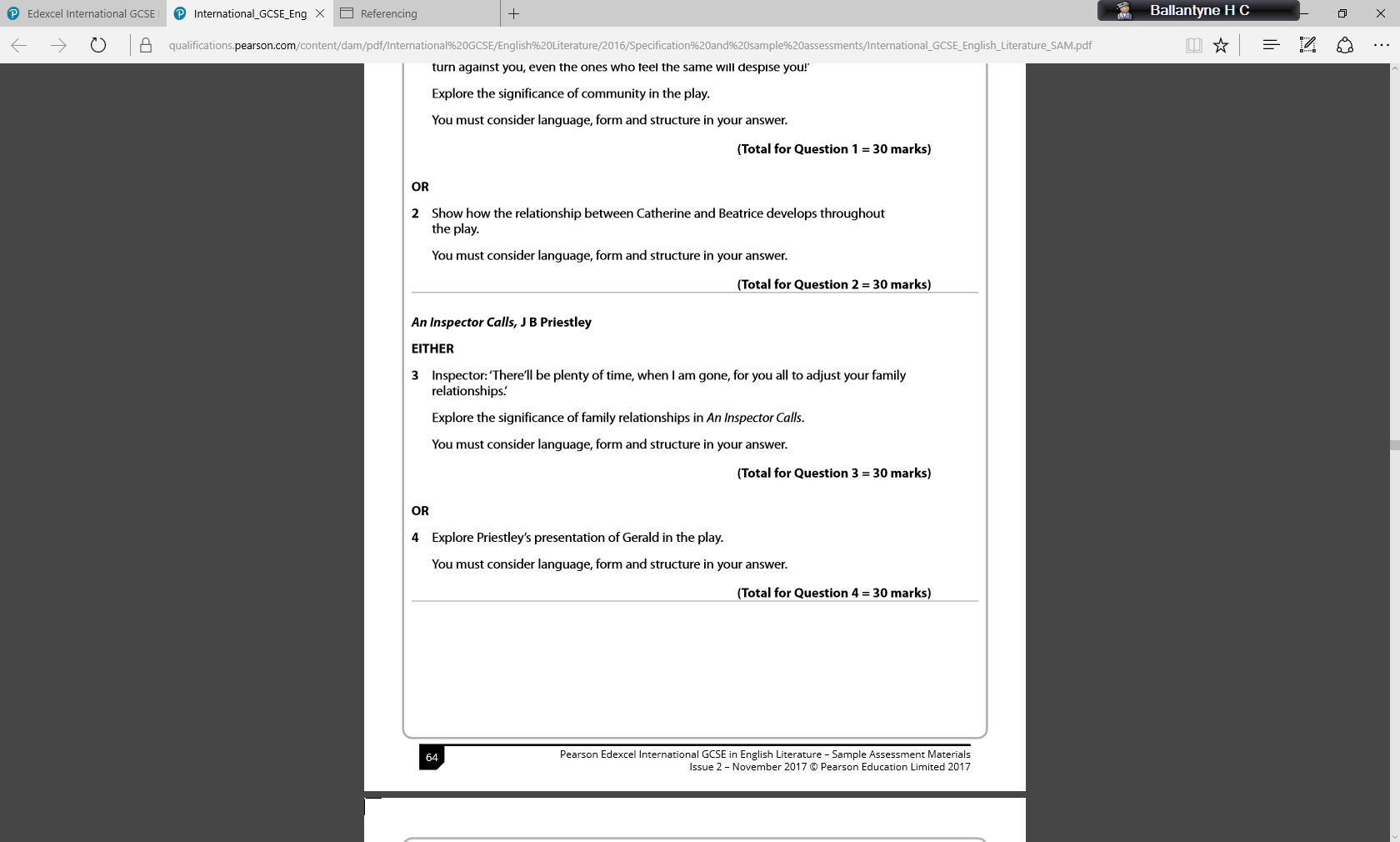 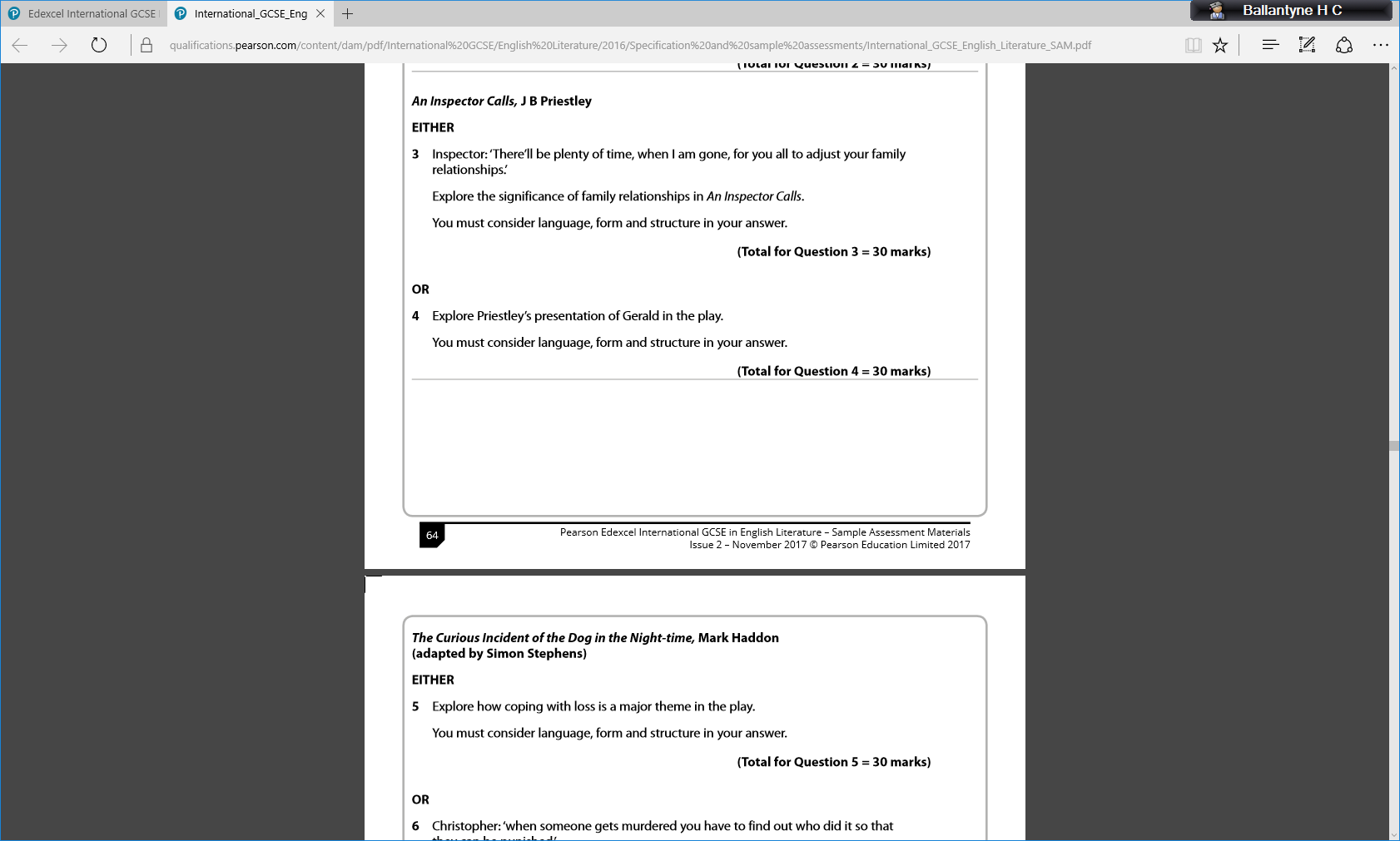 OMAM Mark Scheme
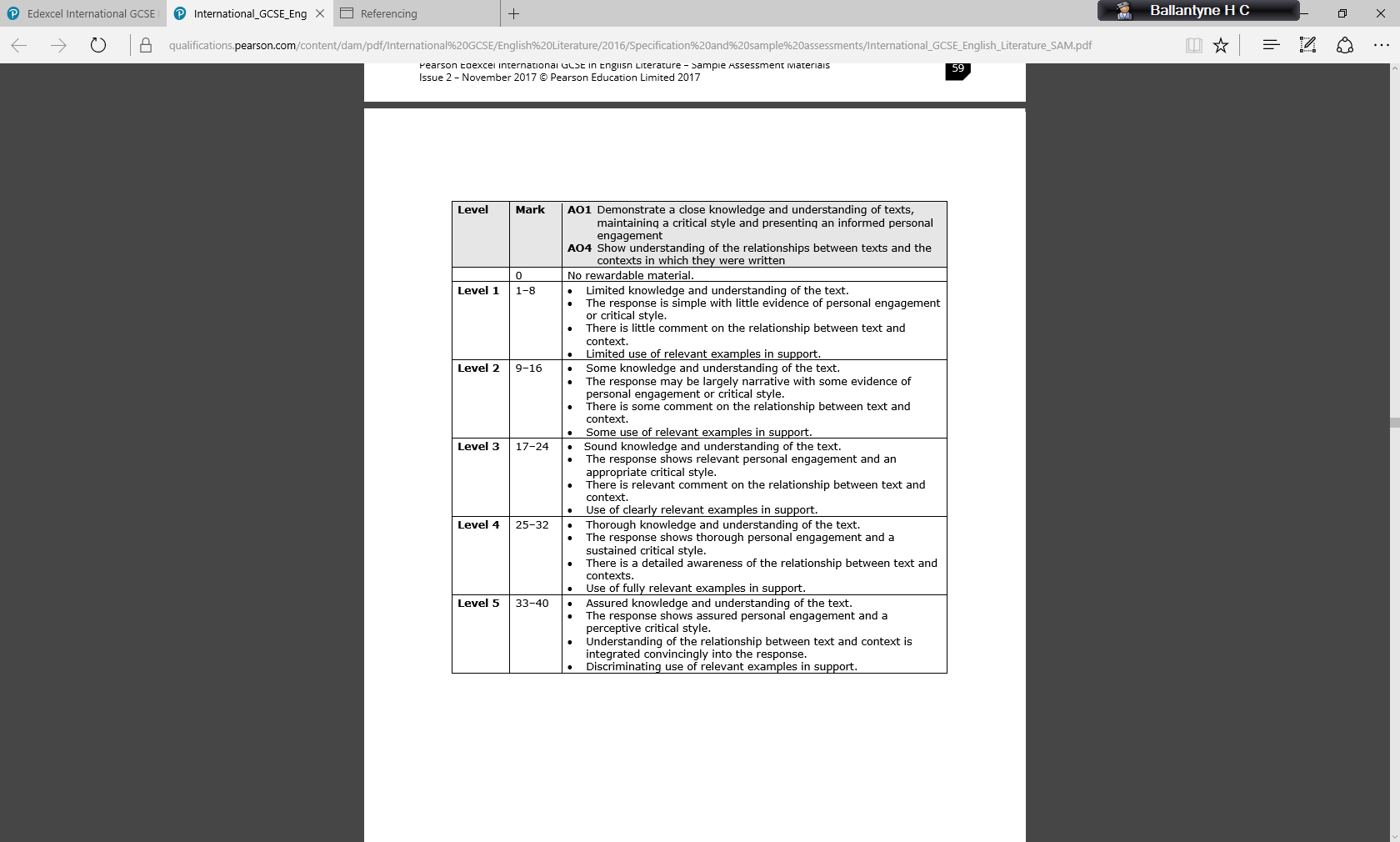 AIC Mark Scheme
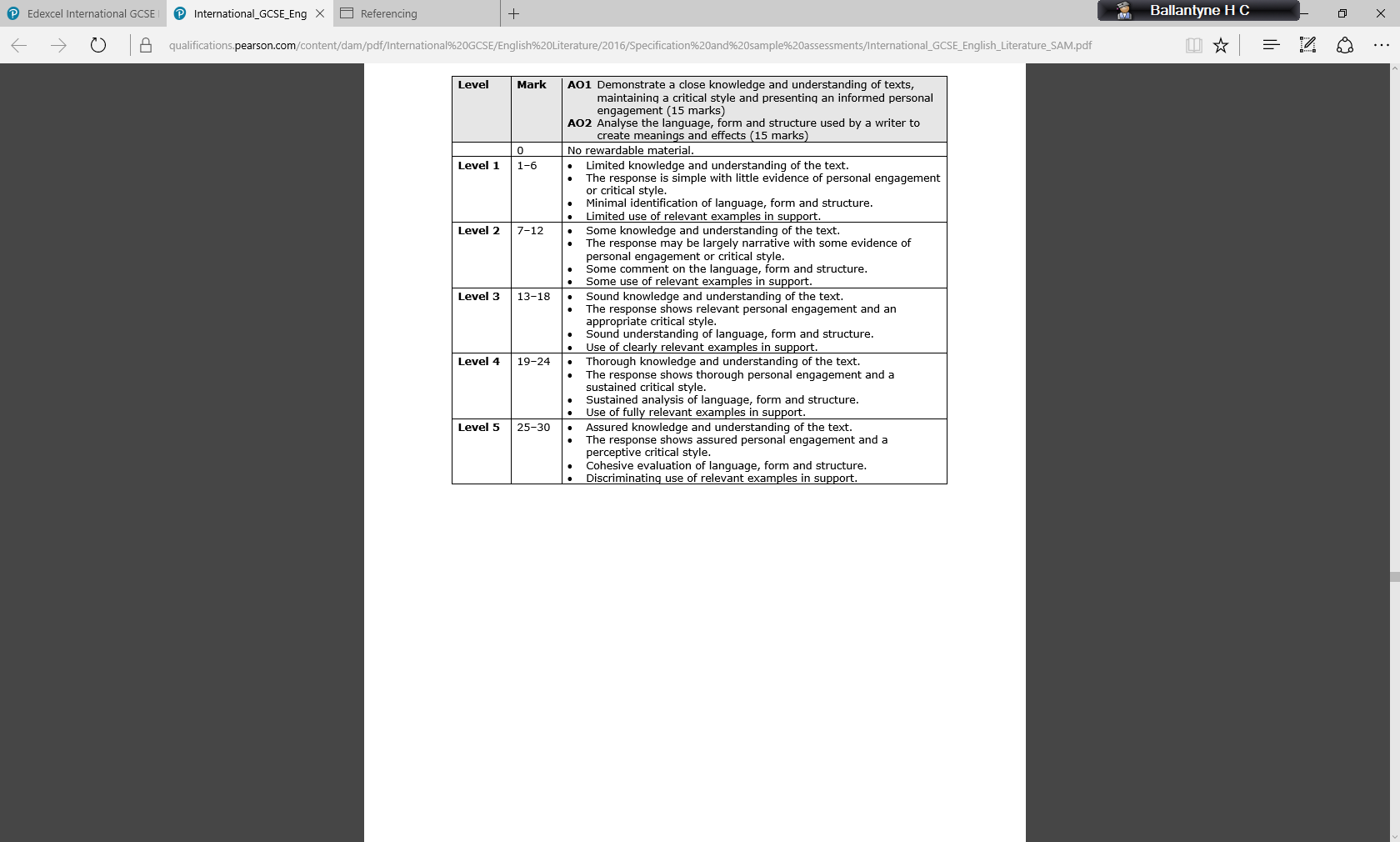 JAN 2018
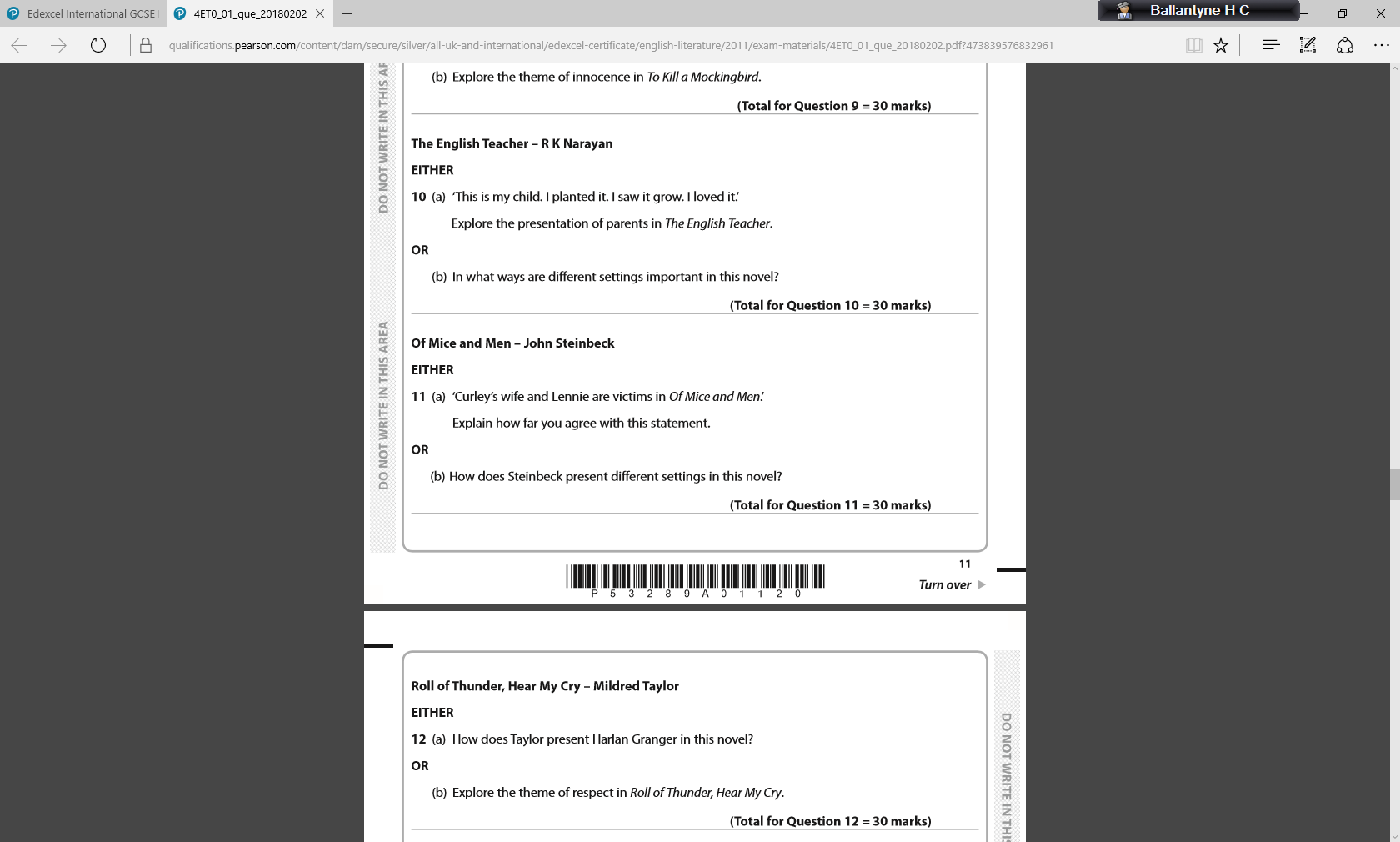 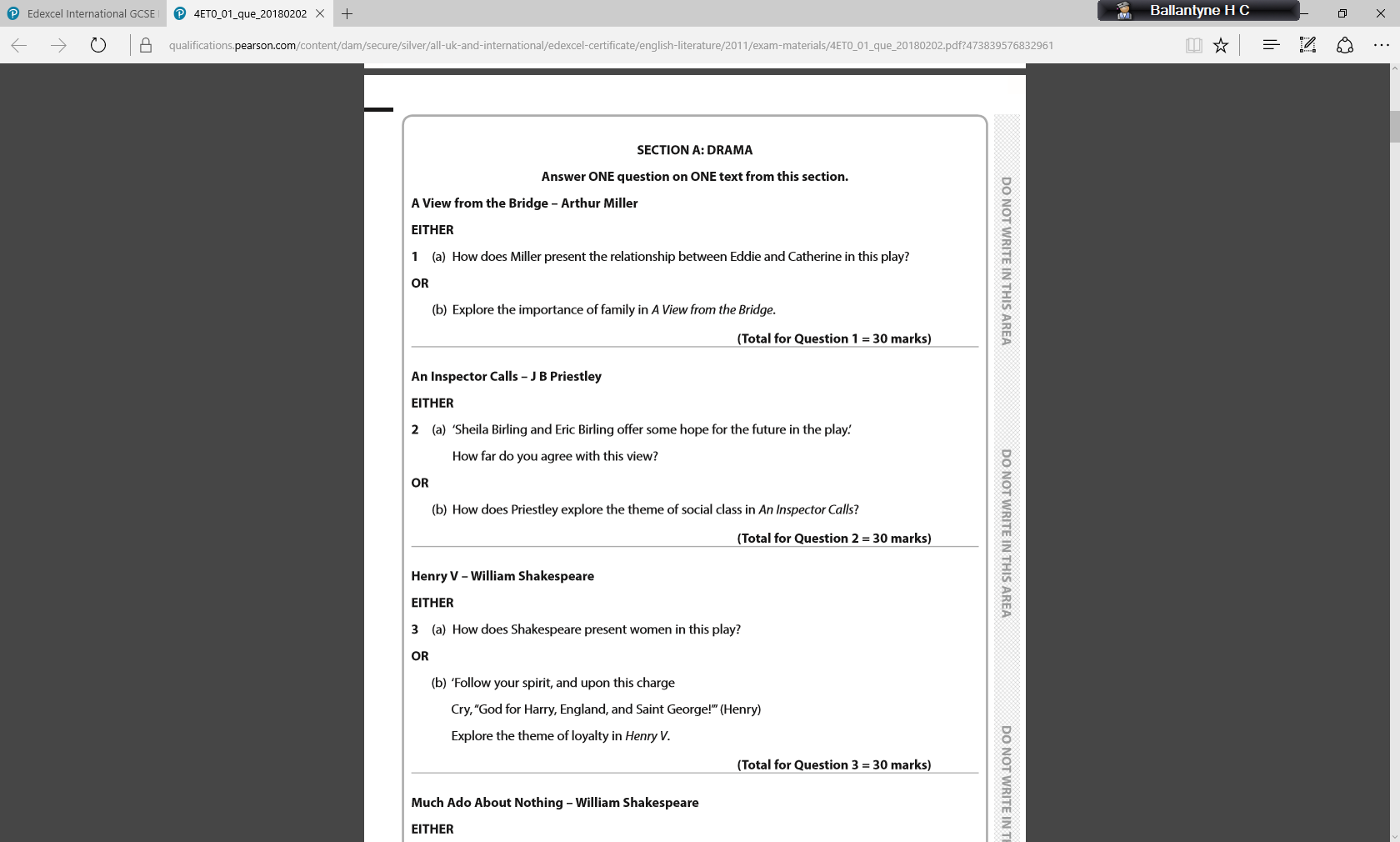 JUNE 2017
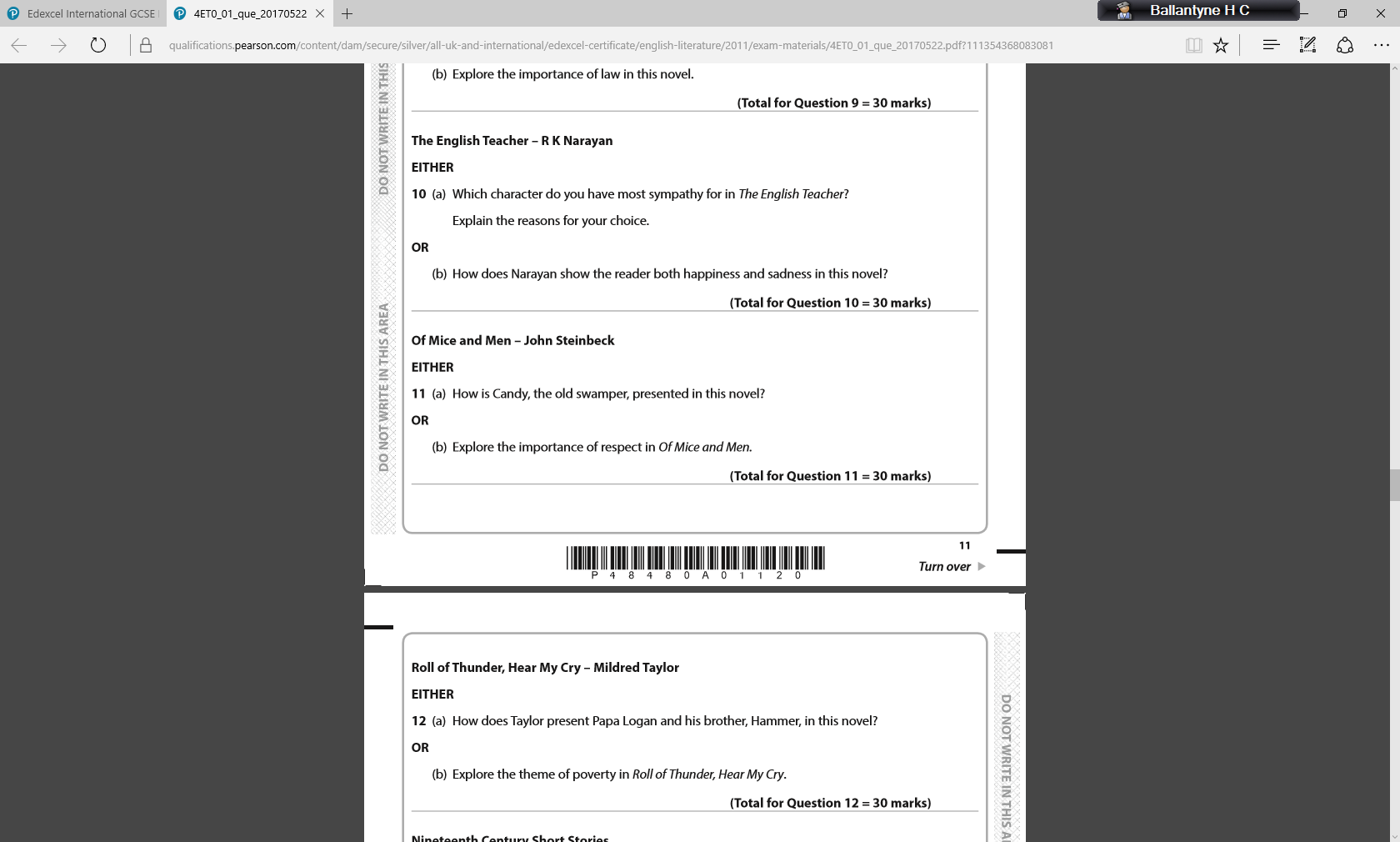 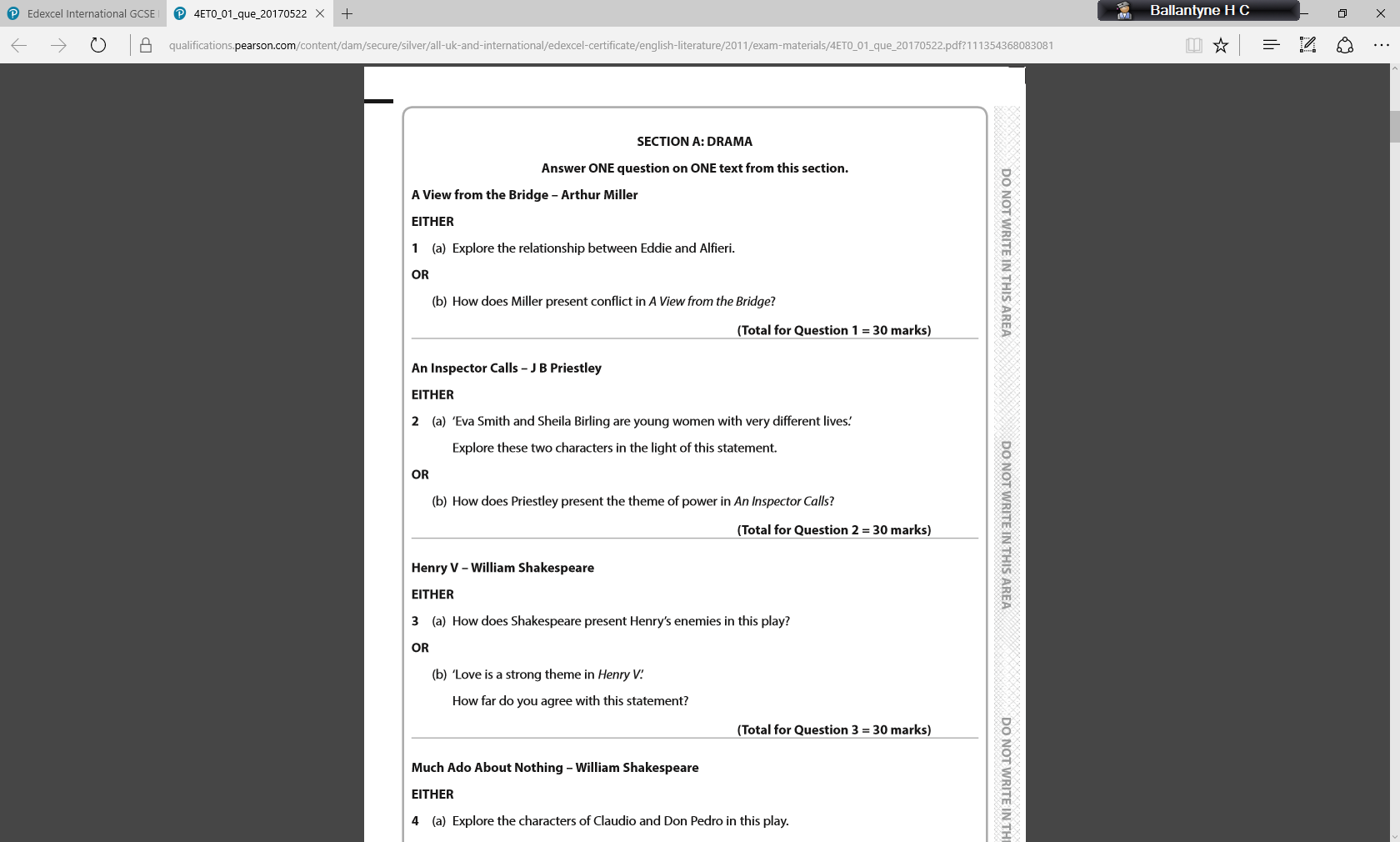 June 2017 R
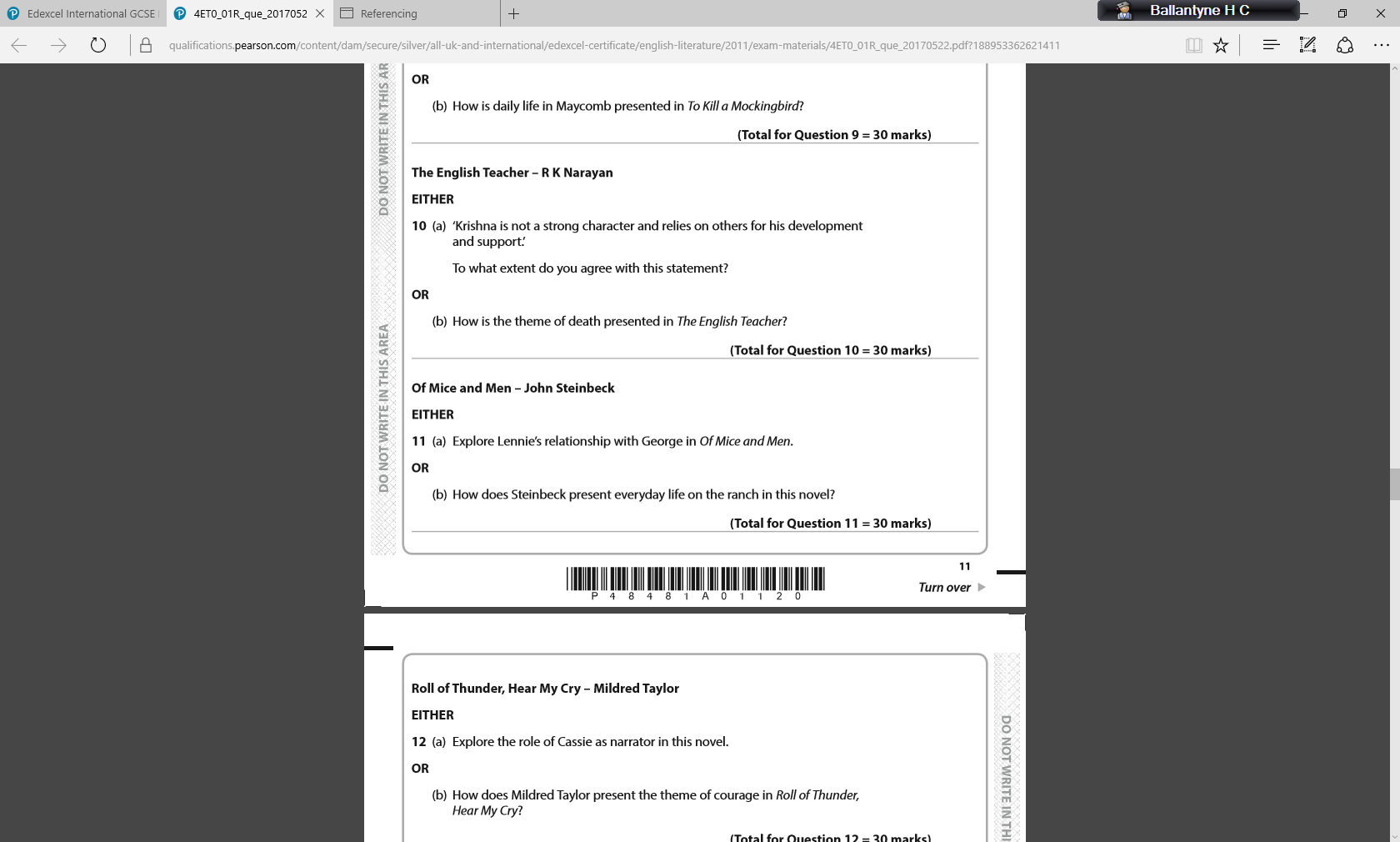 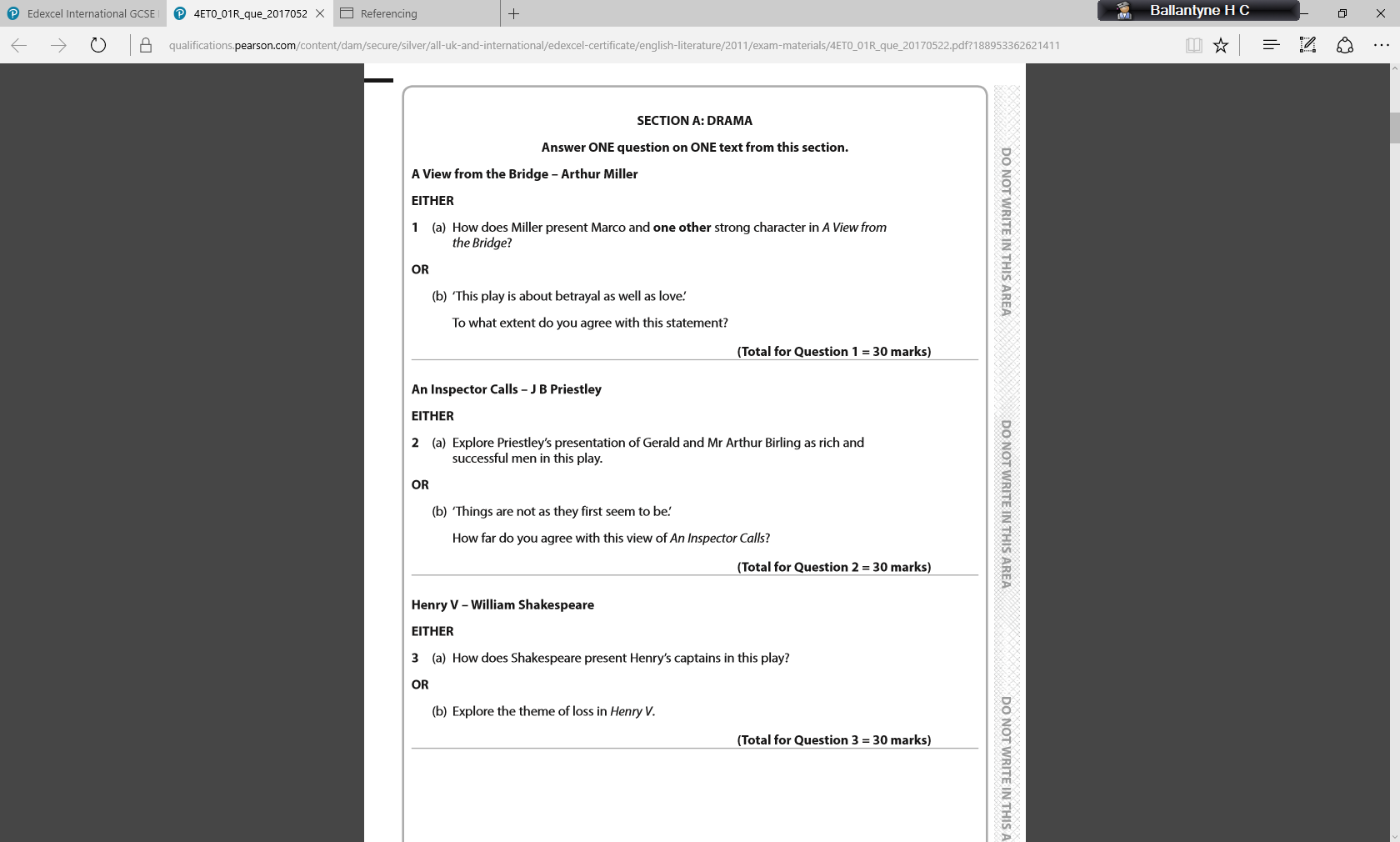 Jan 2017
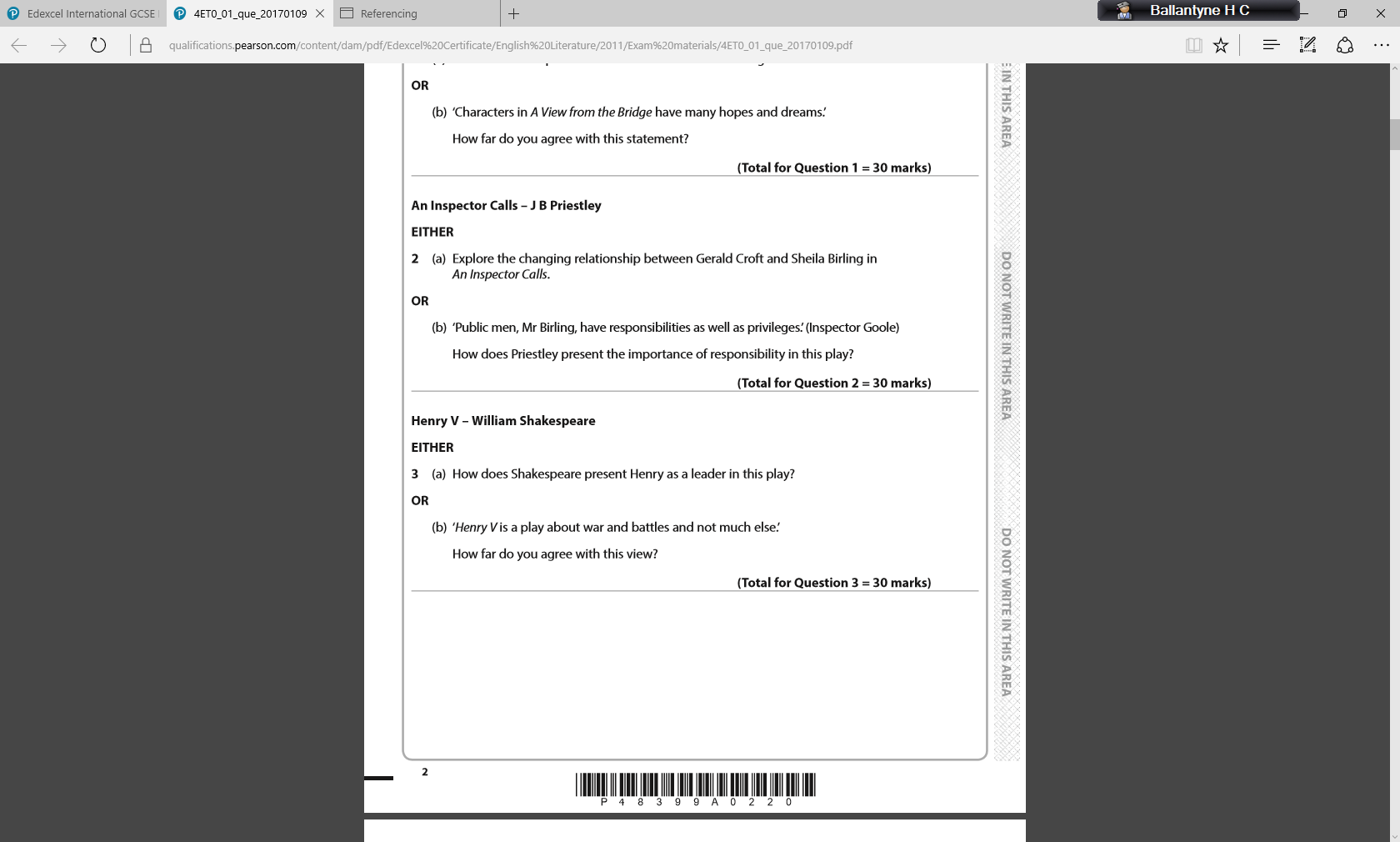 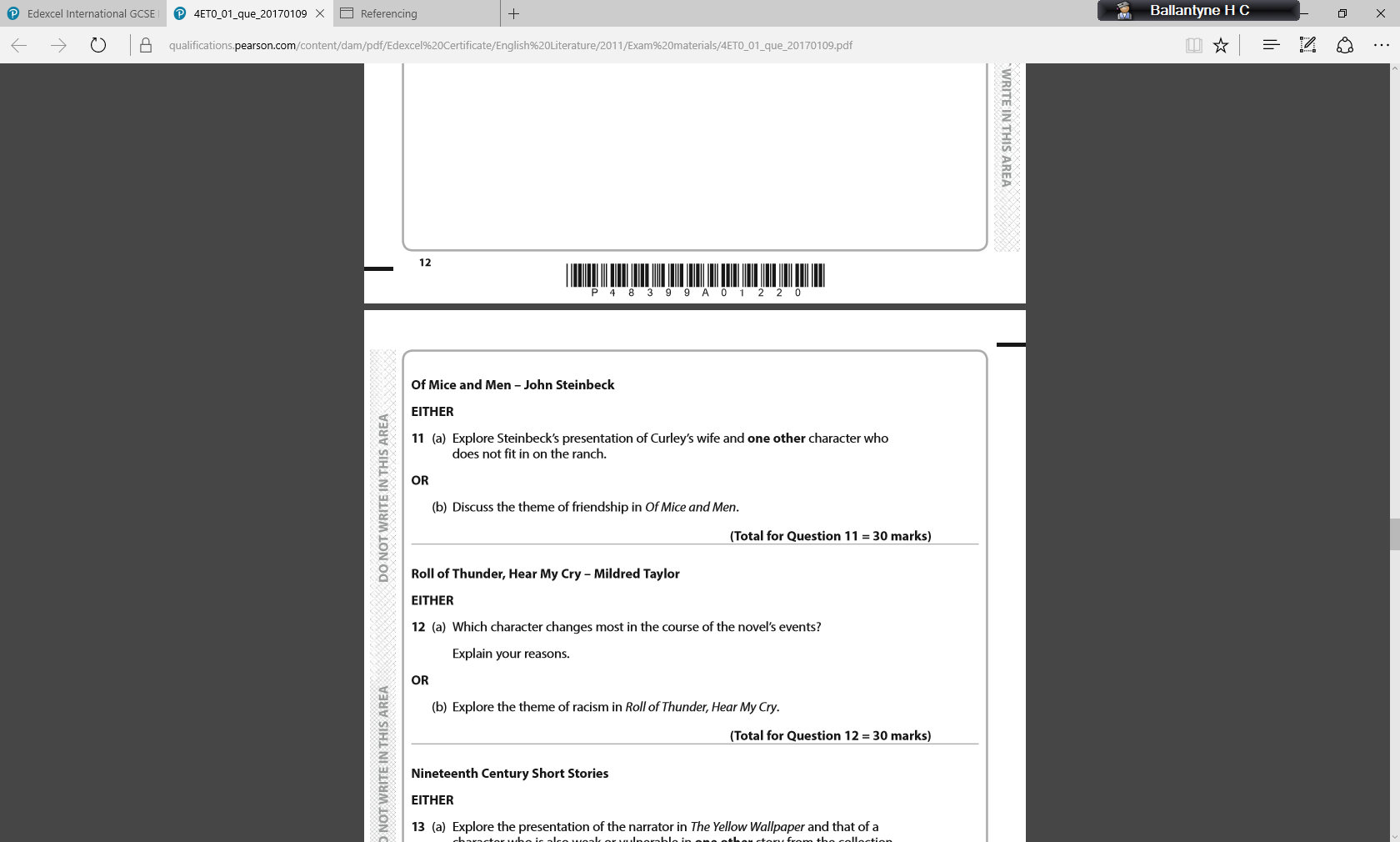 June 2016
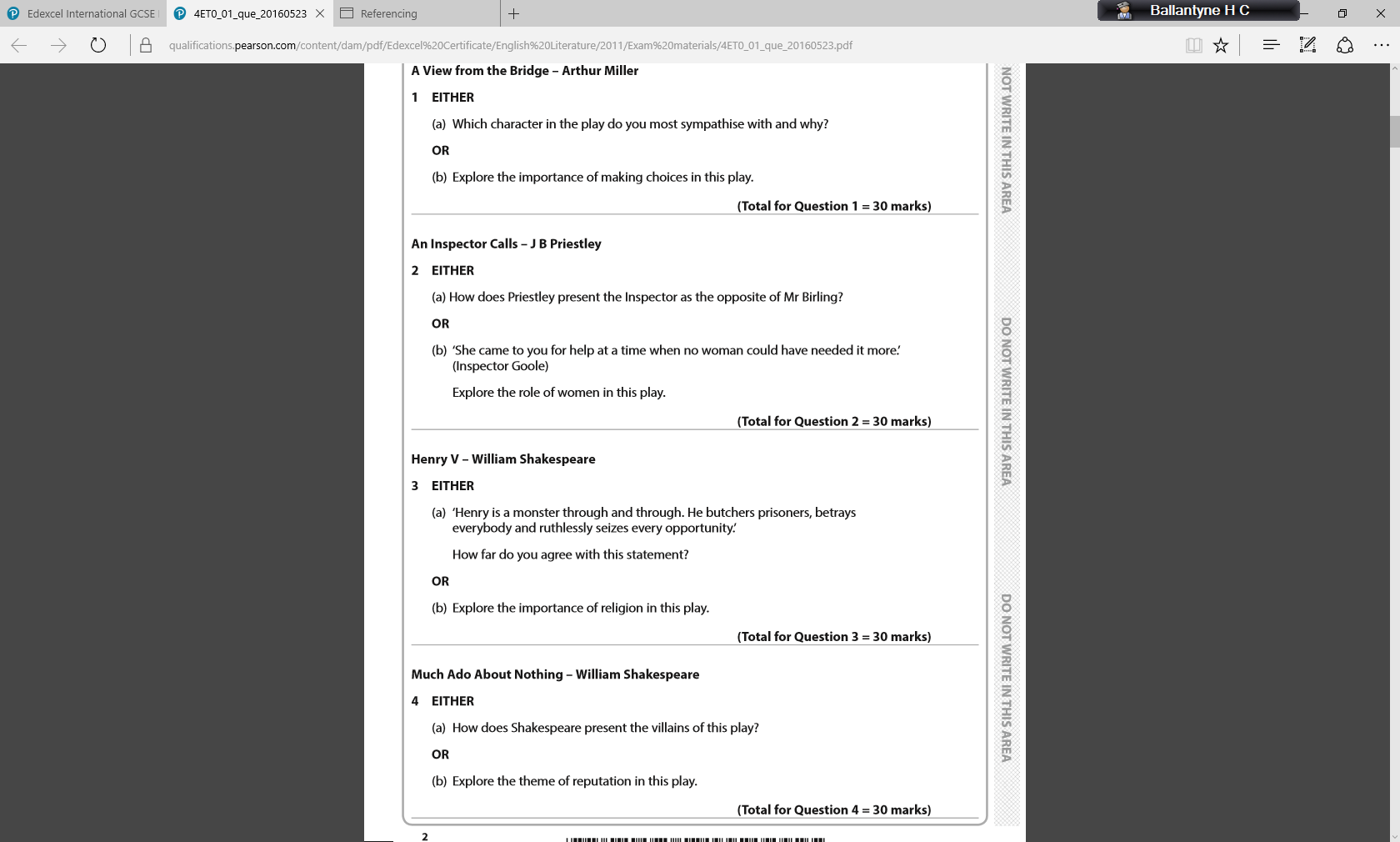 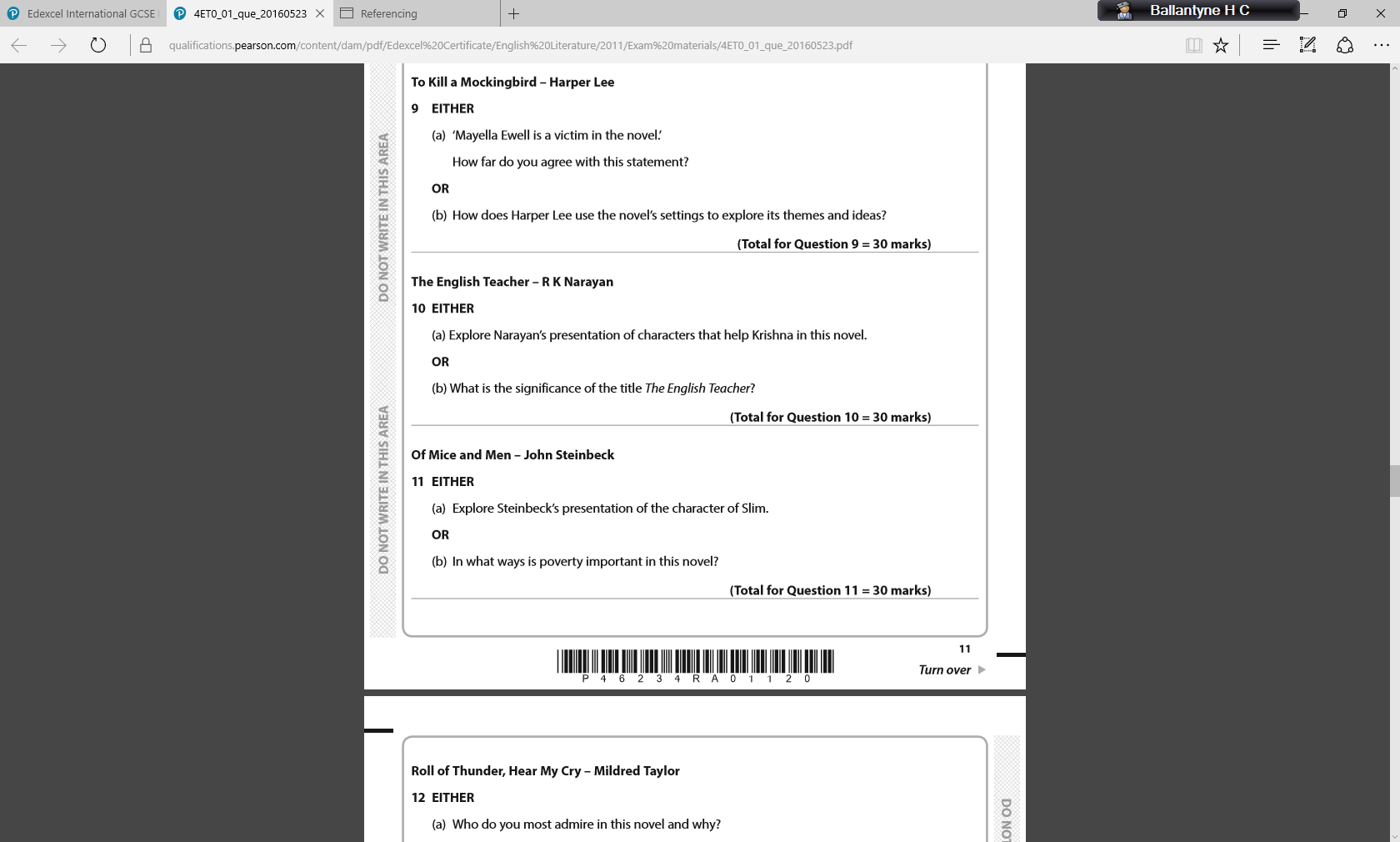 June R 2016
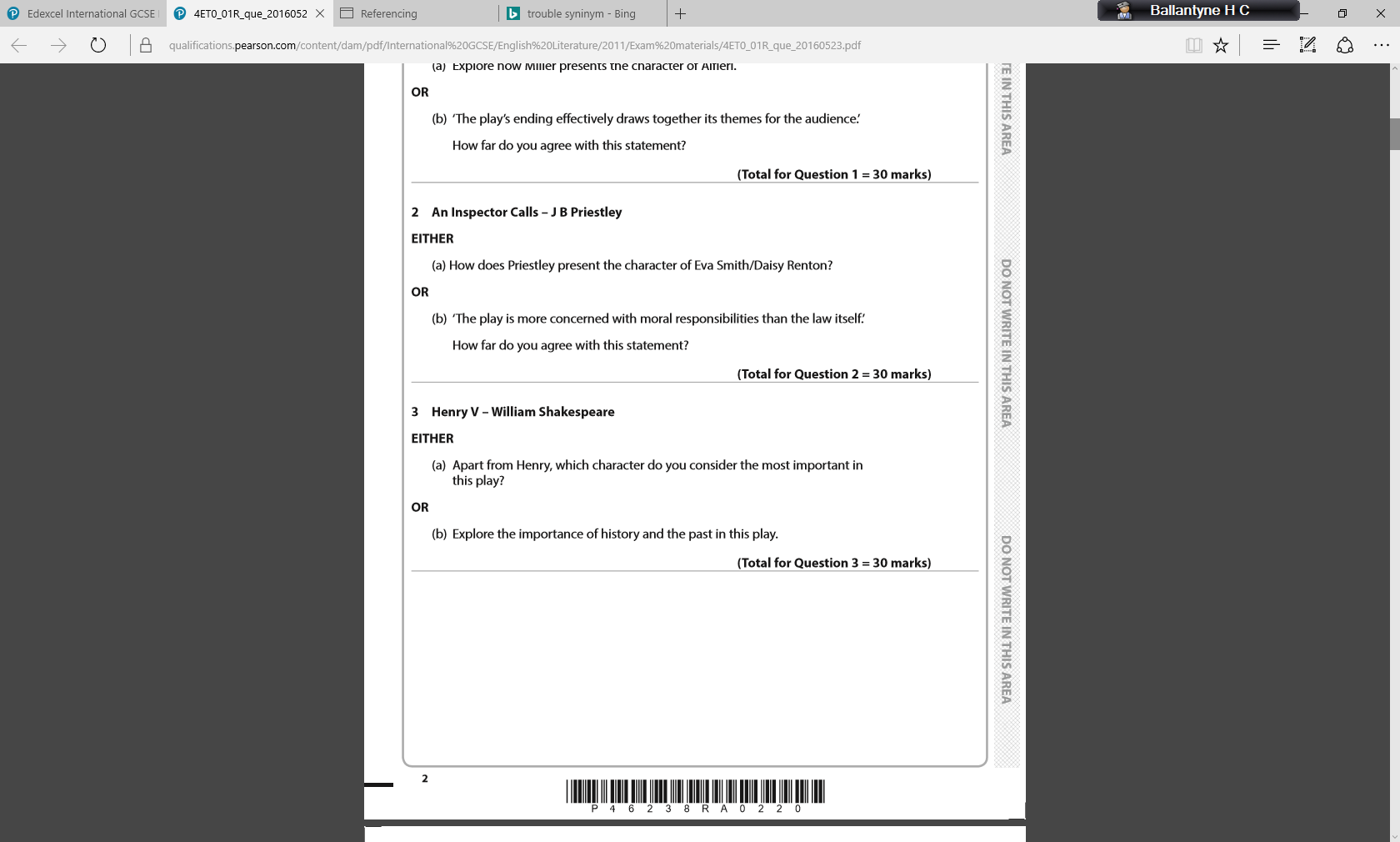 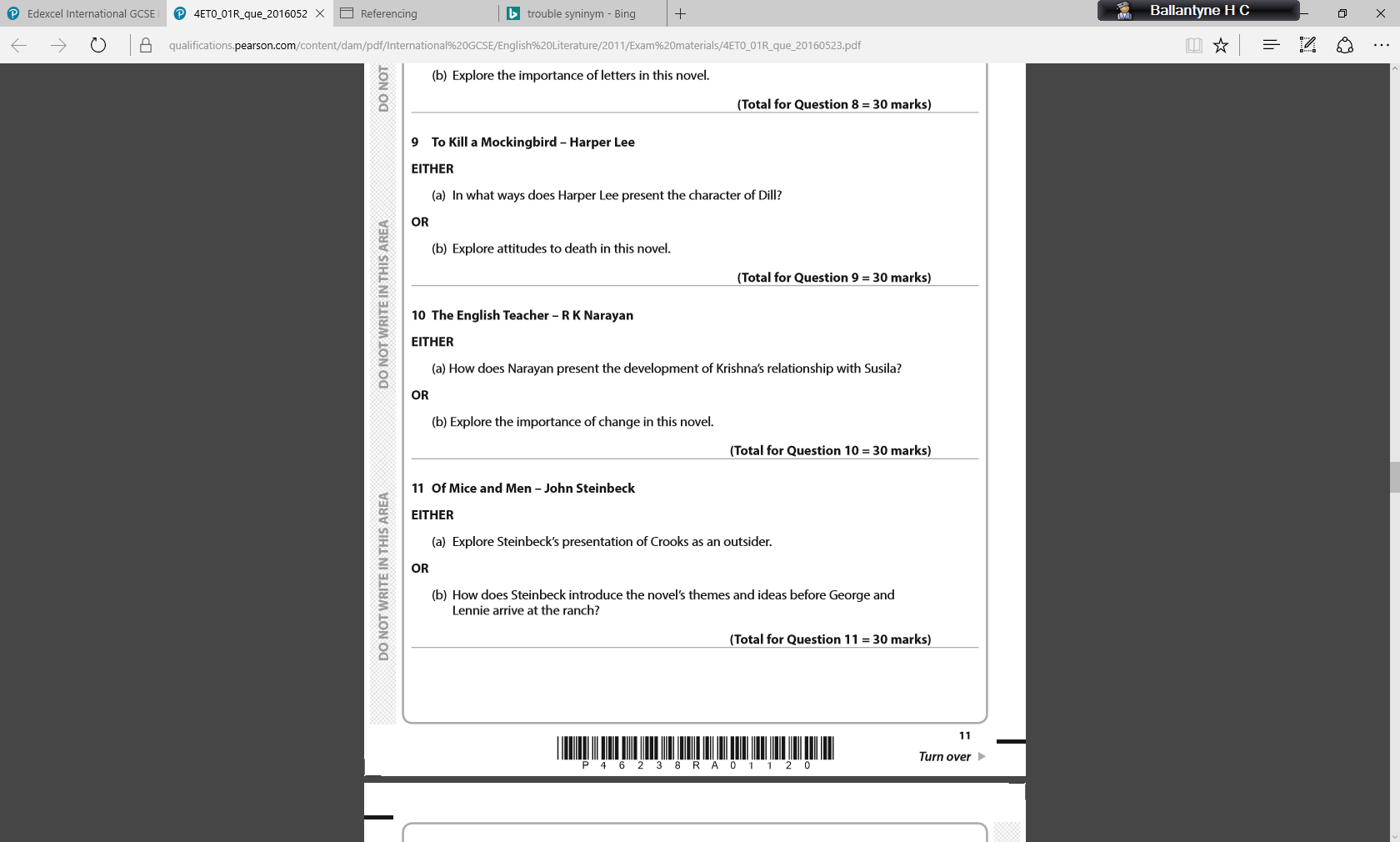 Jan 2016
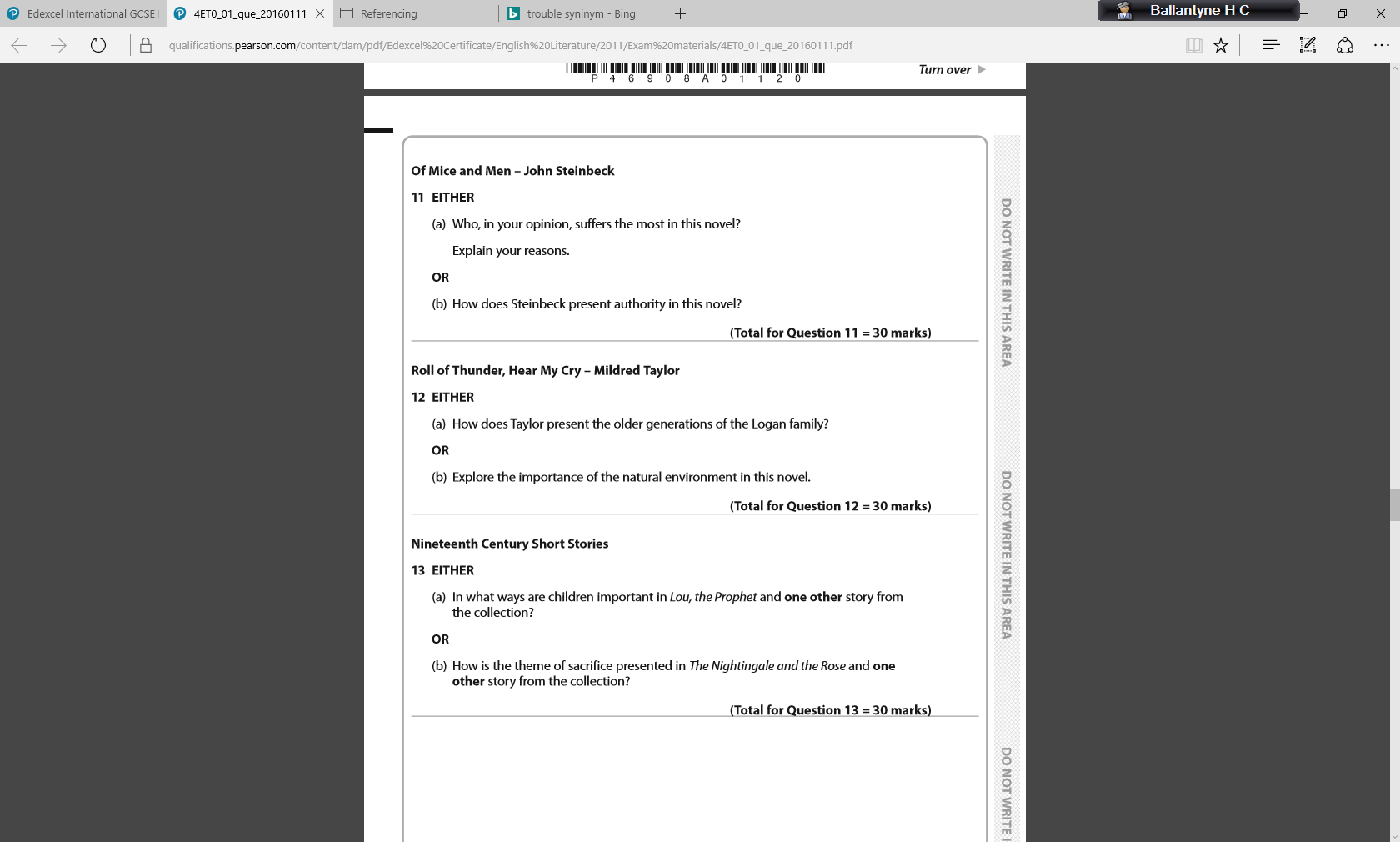 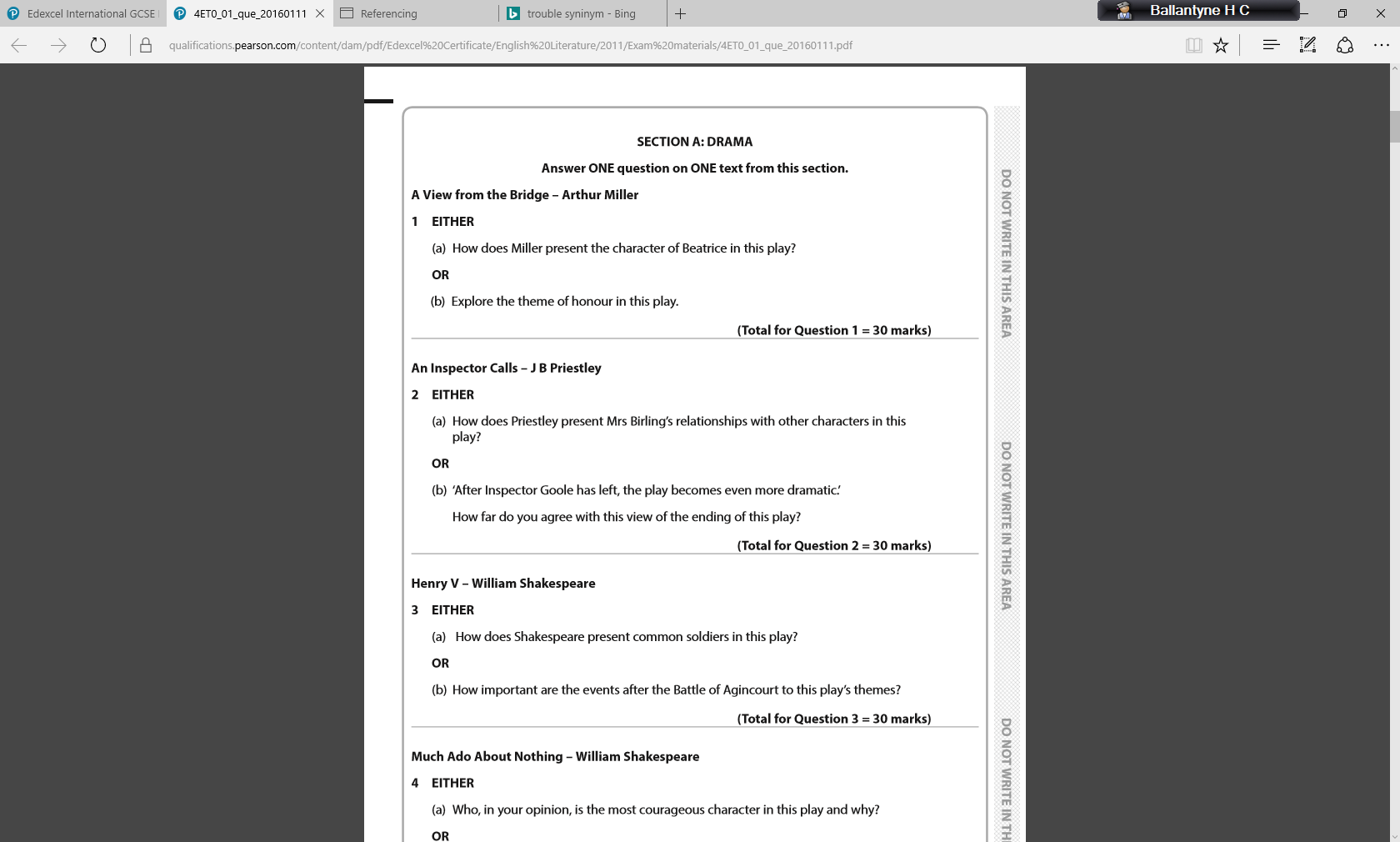 June 2015
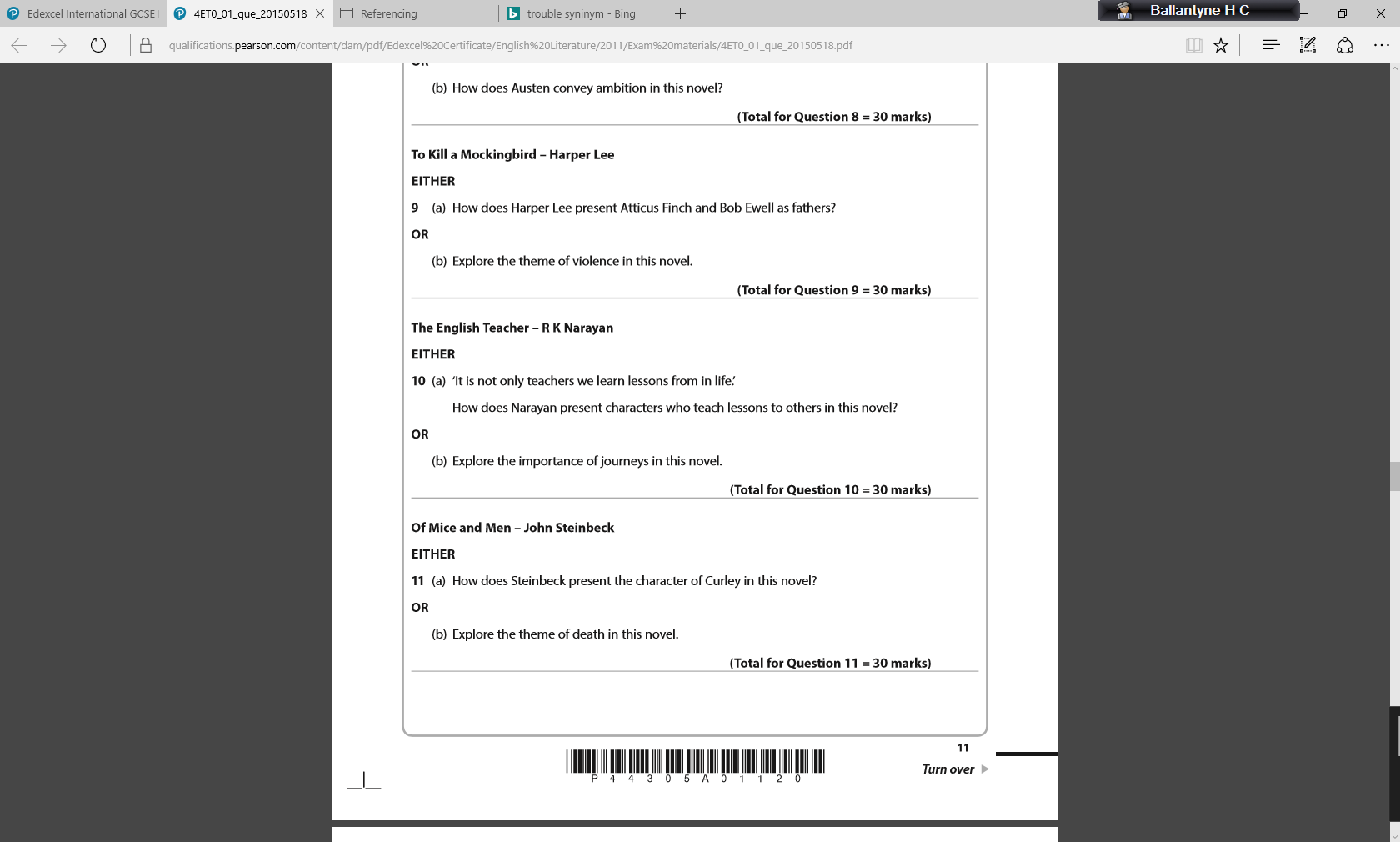 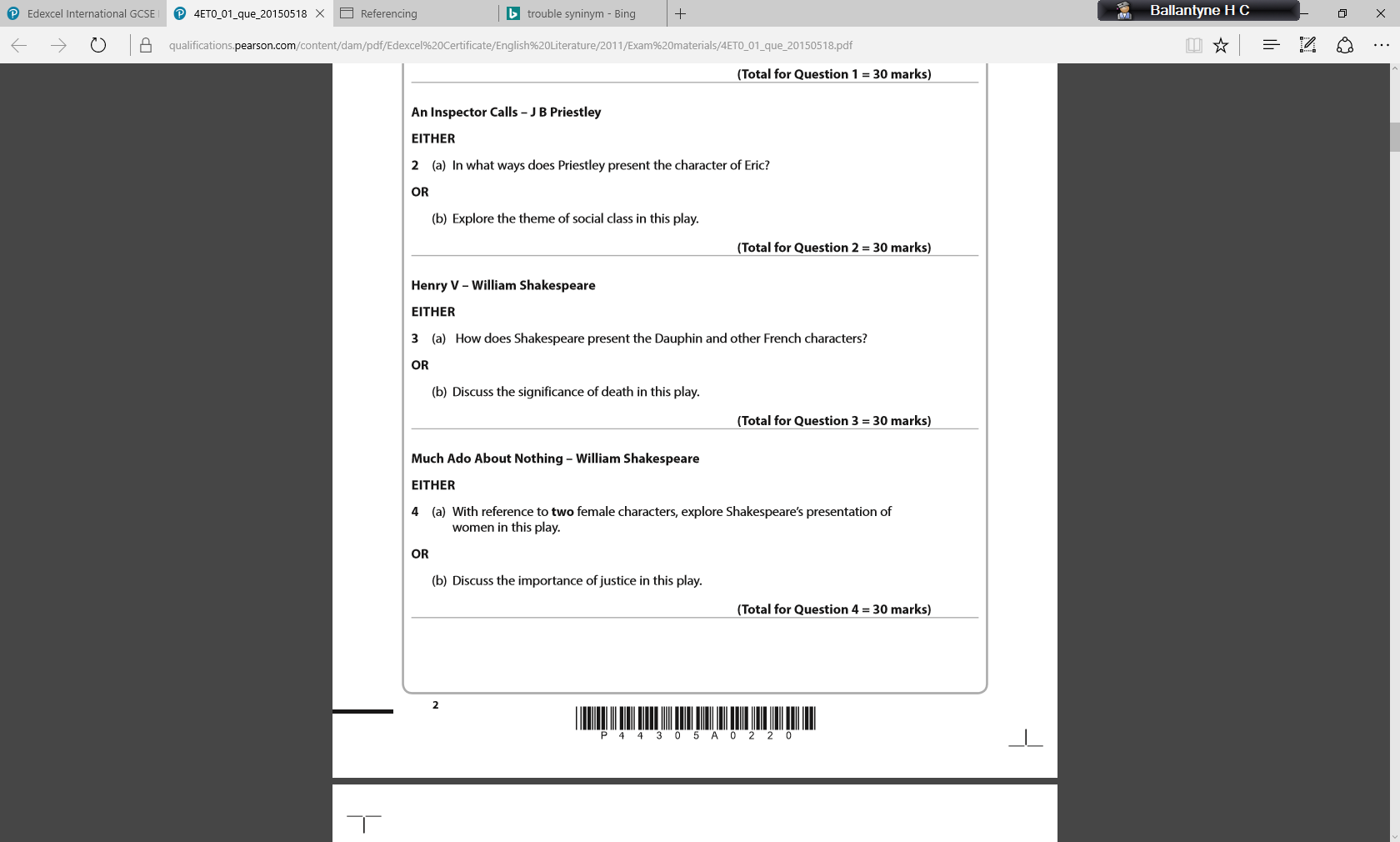 R June 2015
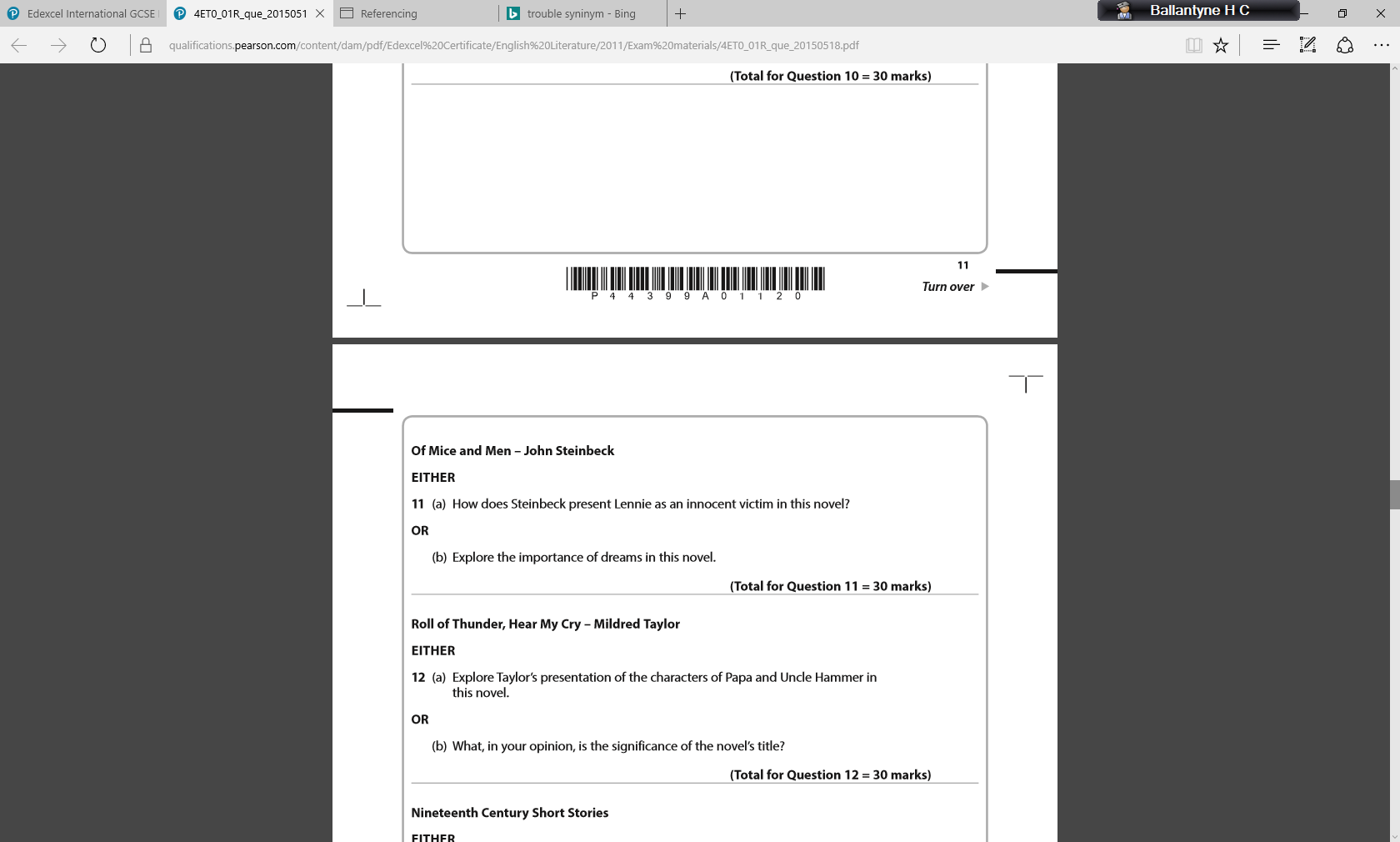 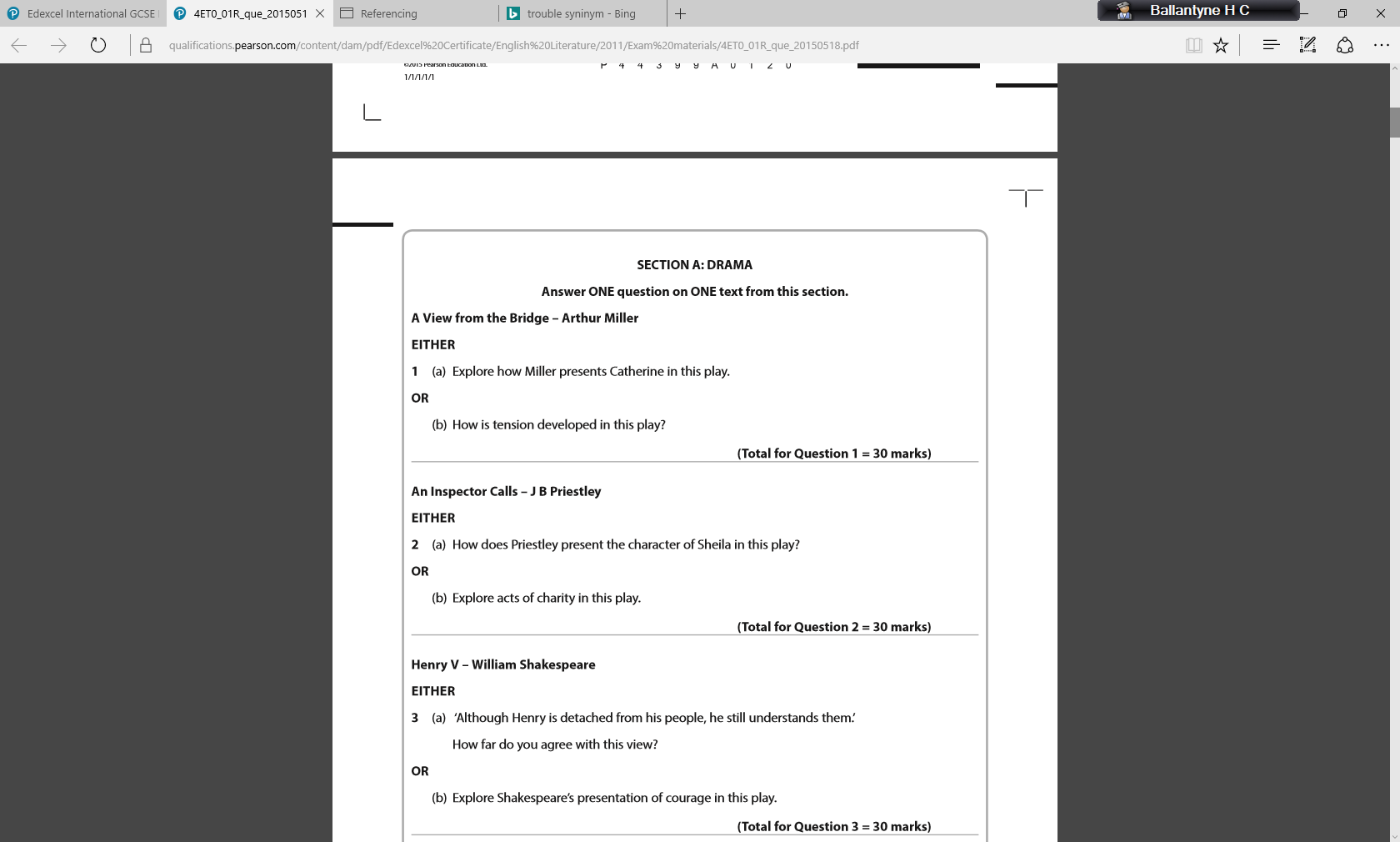 Jan 2015
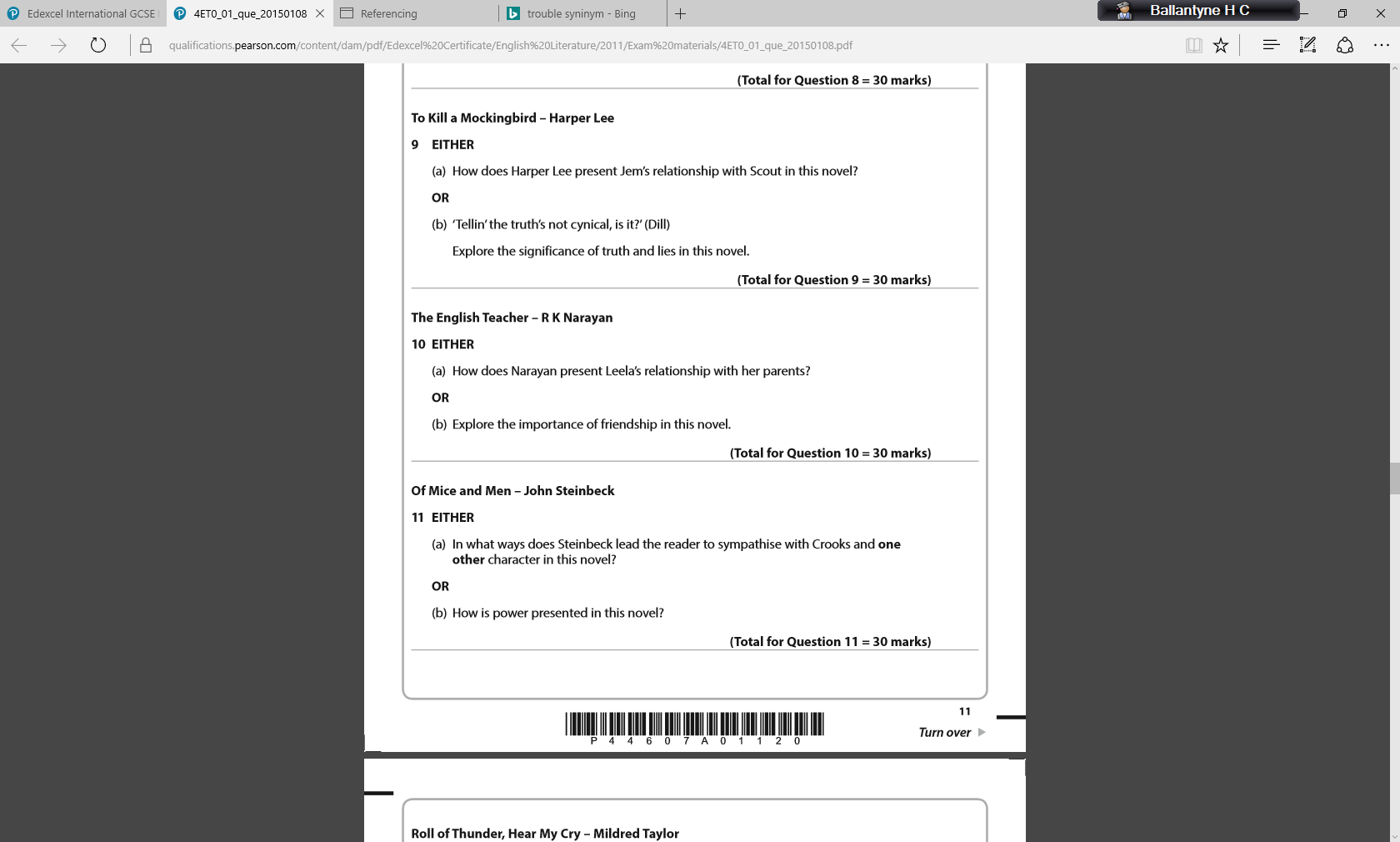 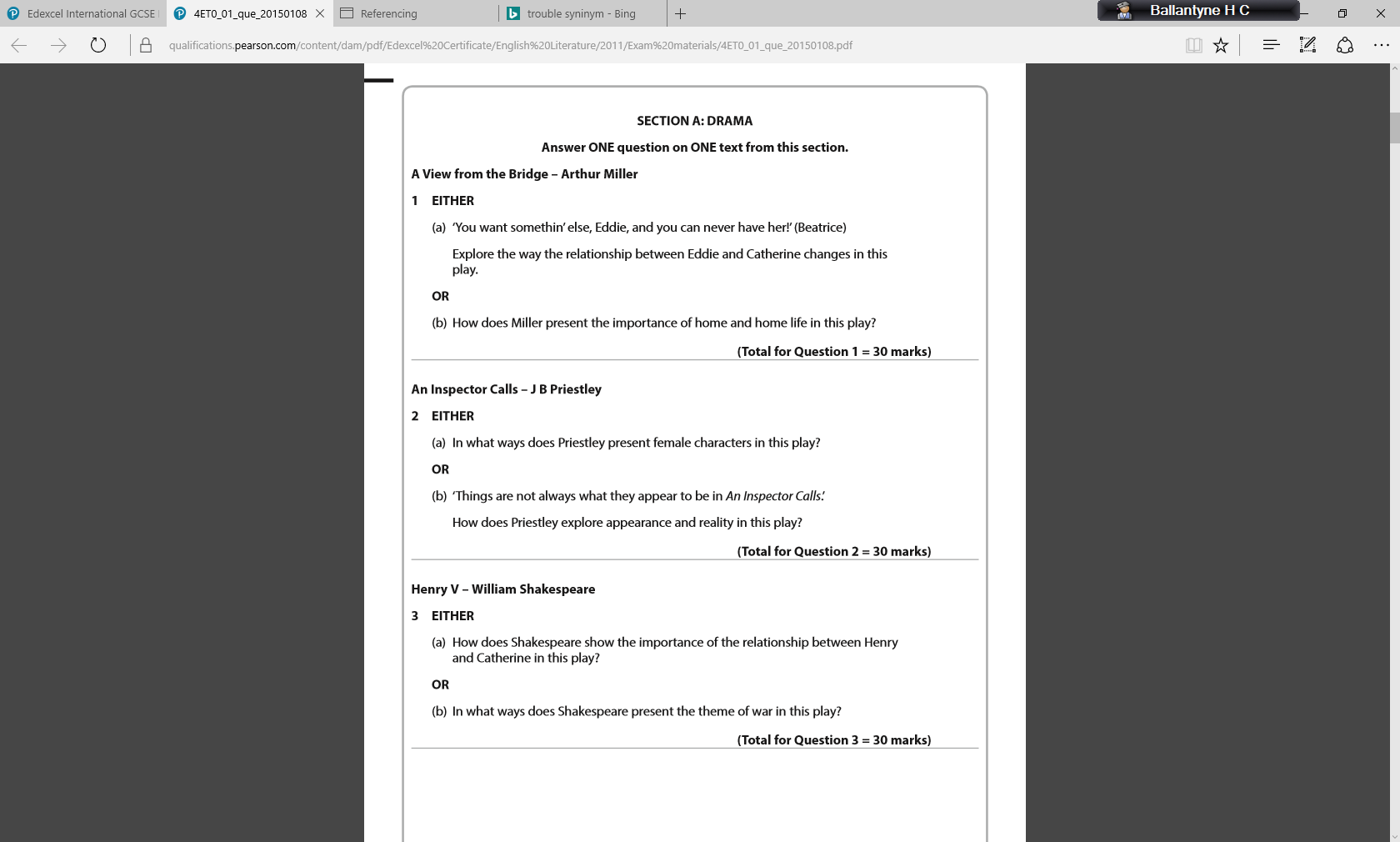 June 2014
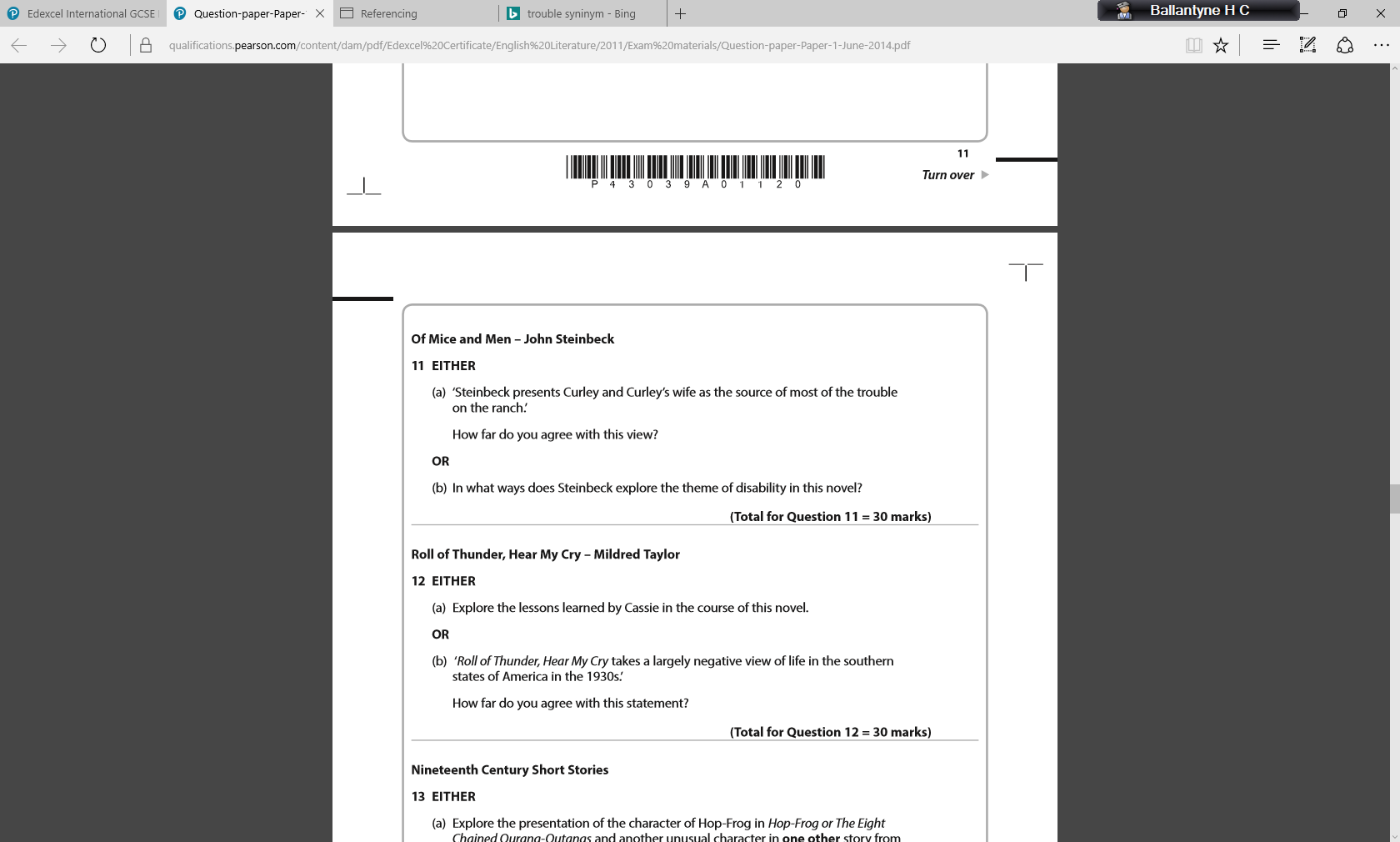 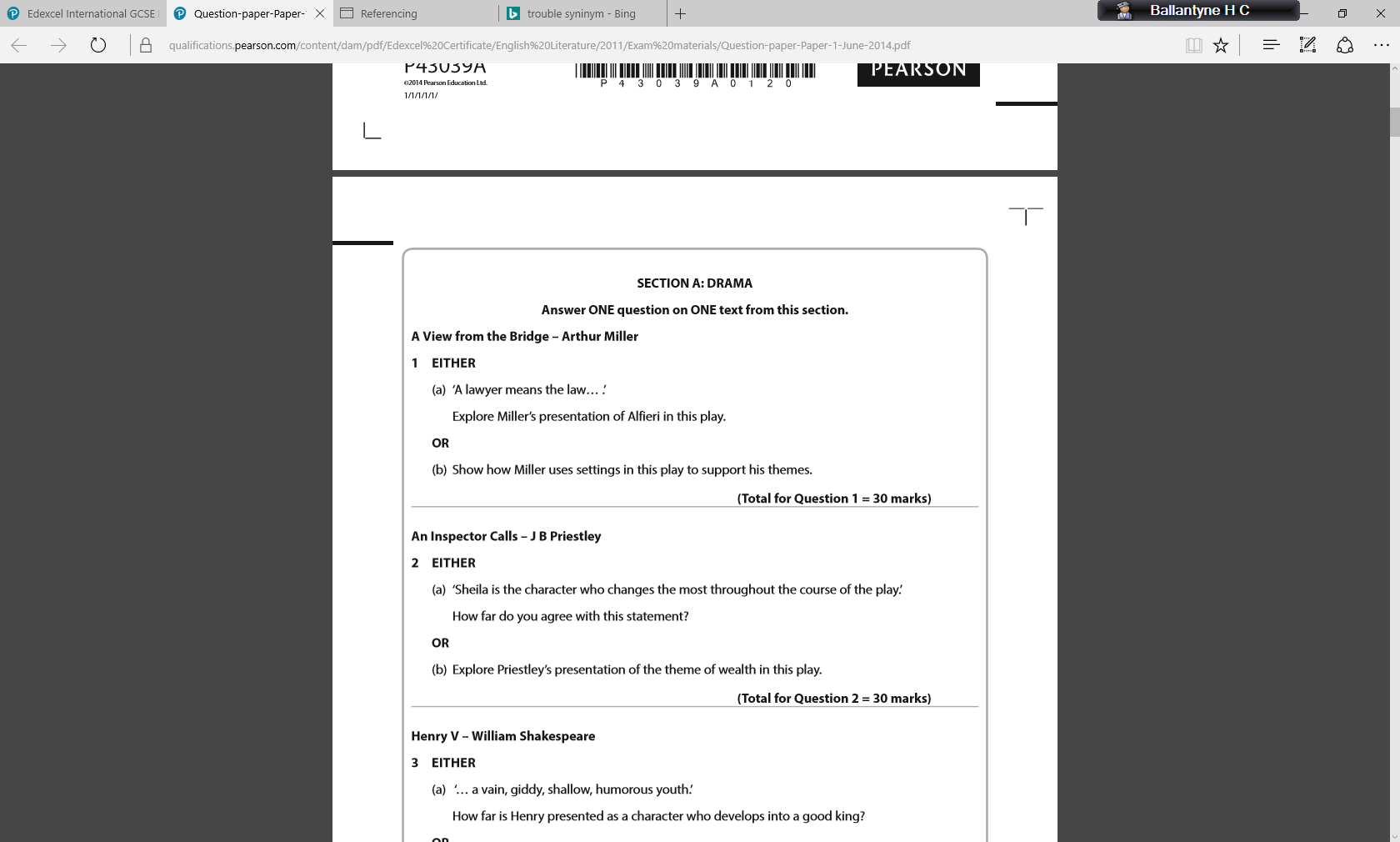 Jan 2014
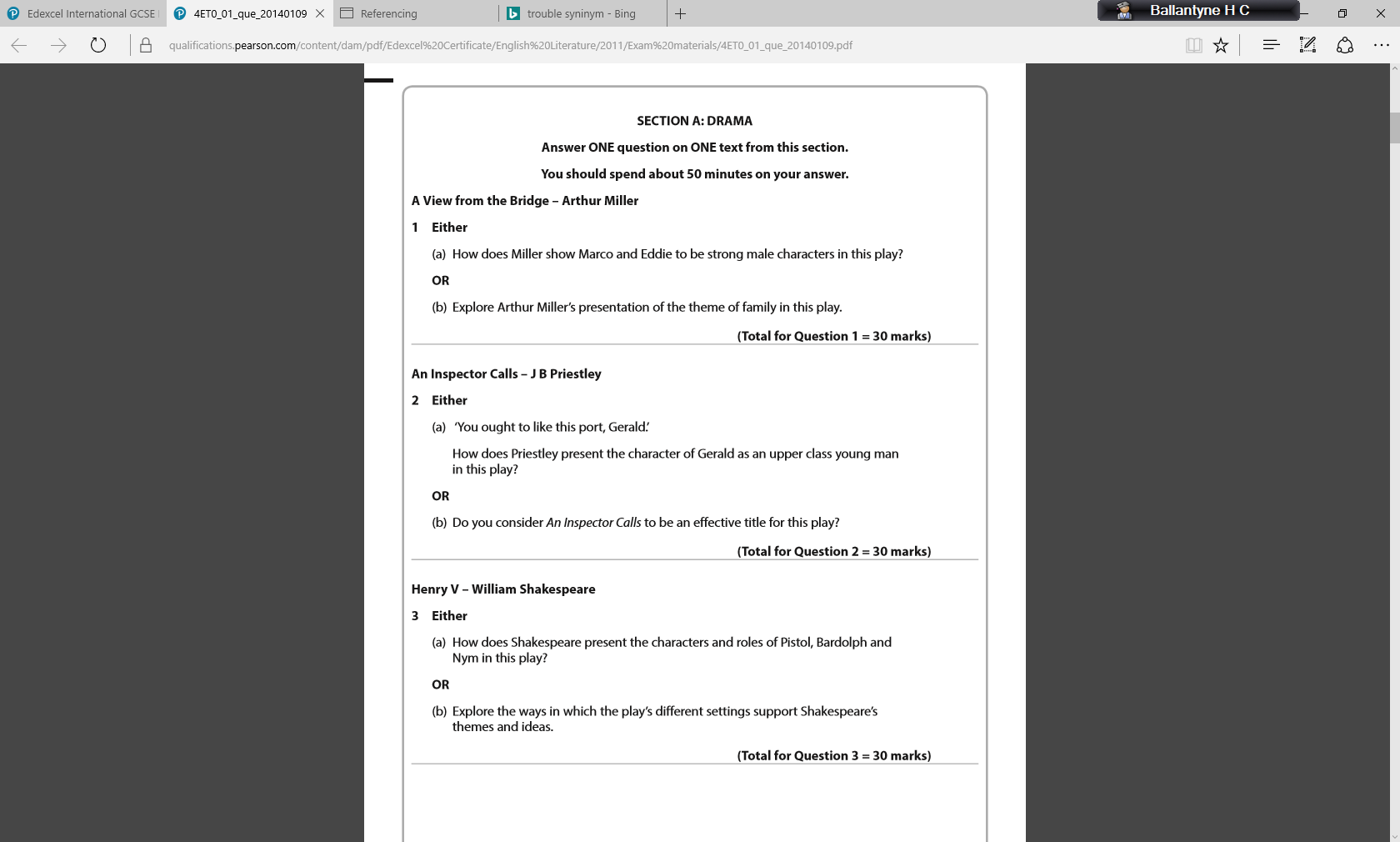 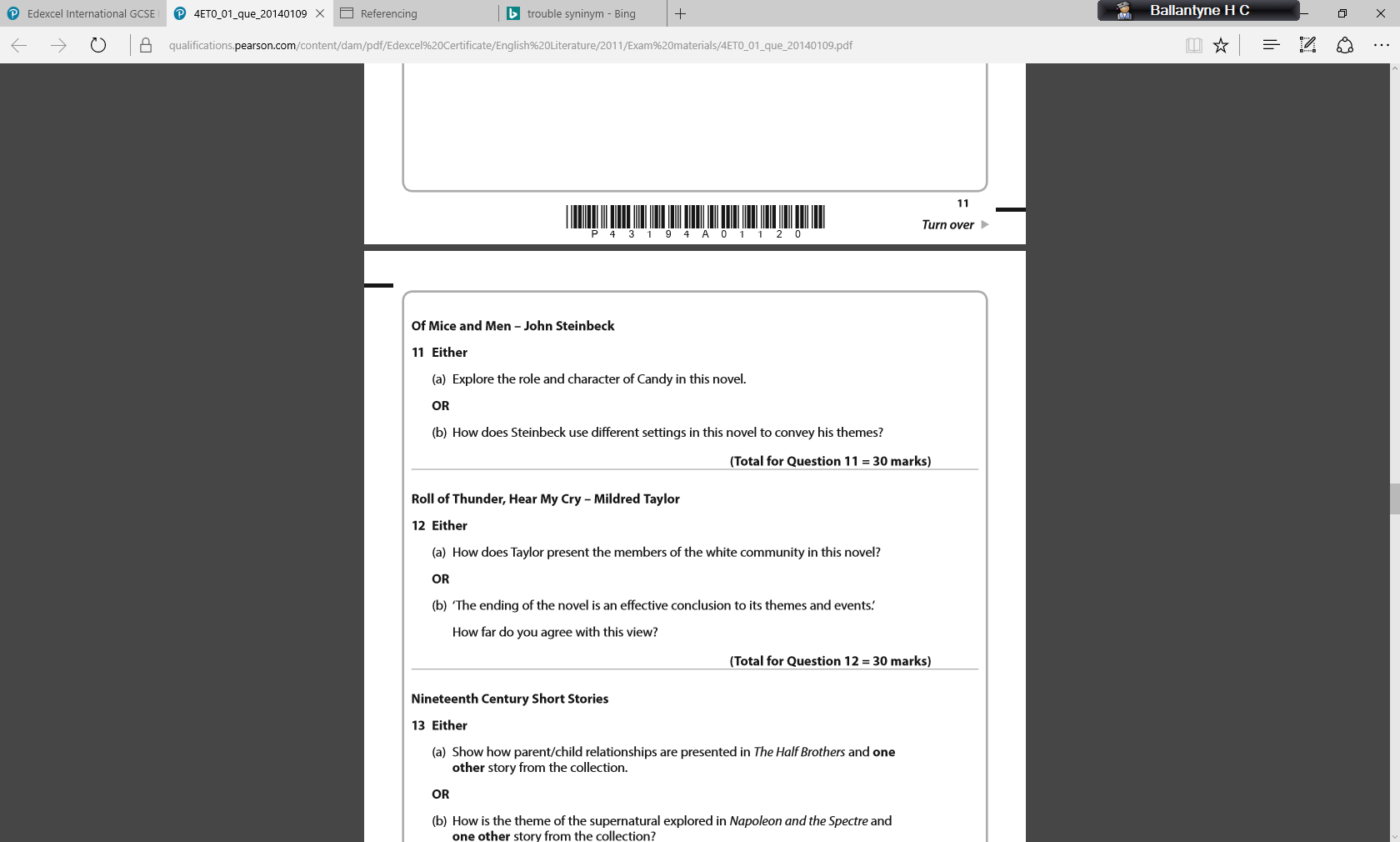 June 2013
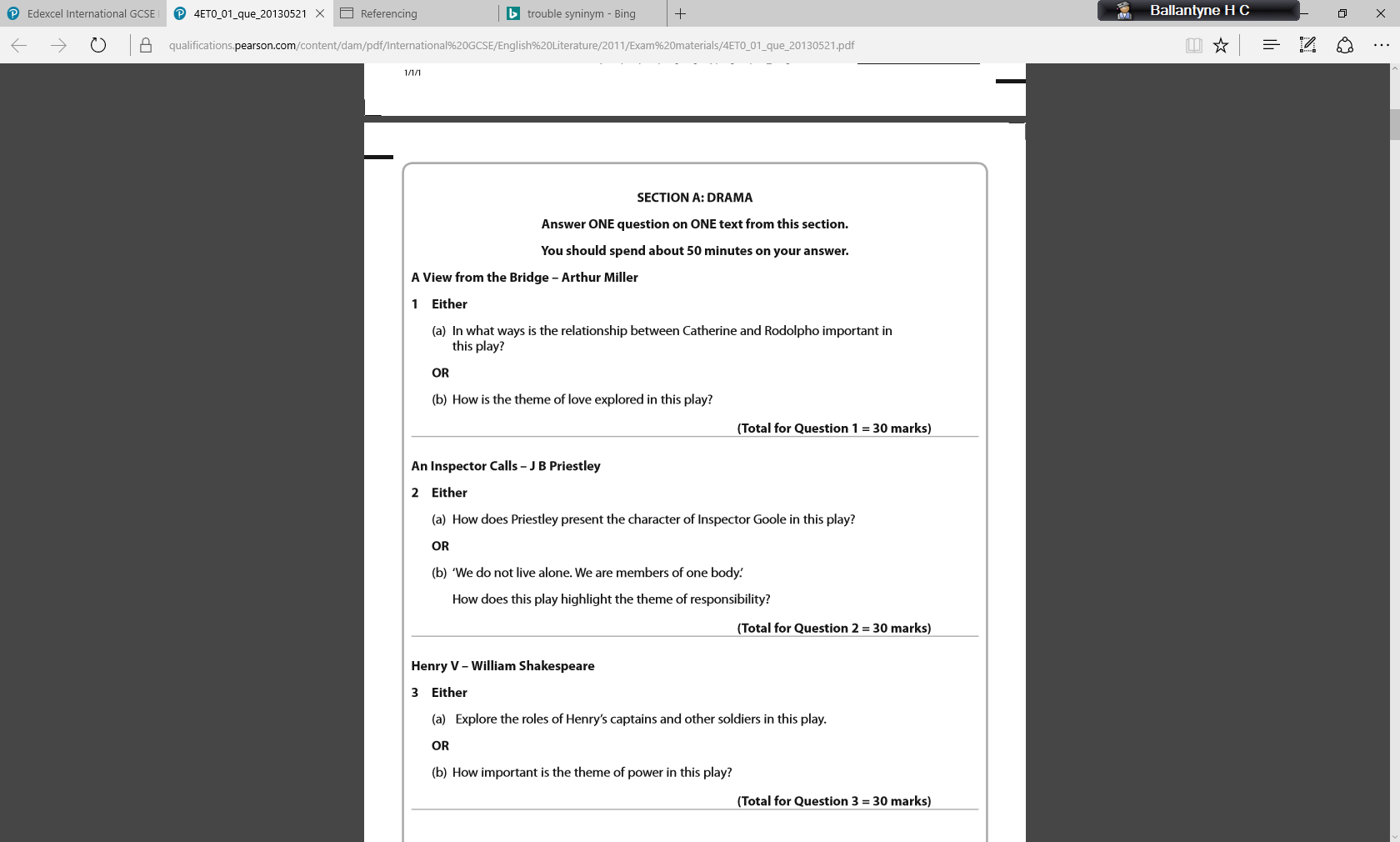 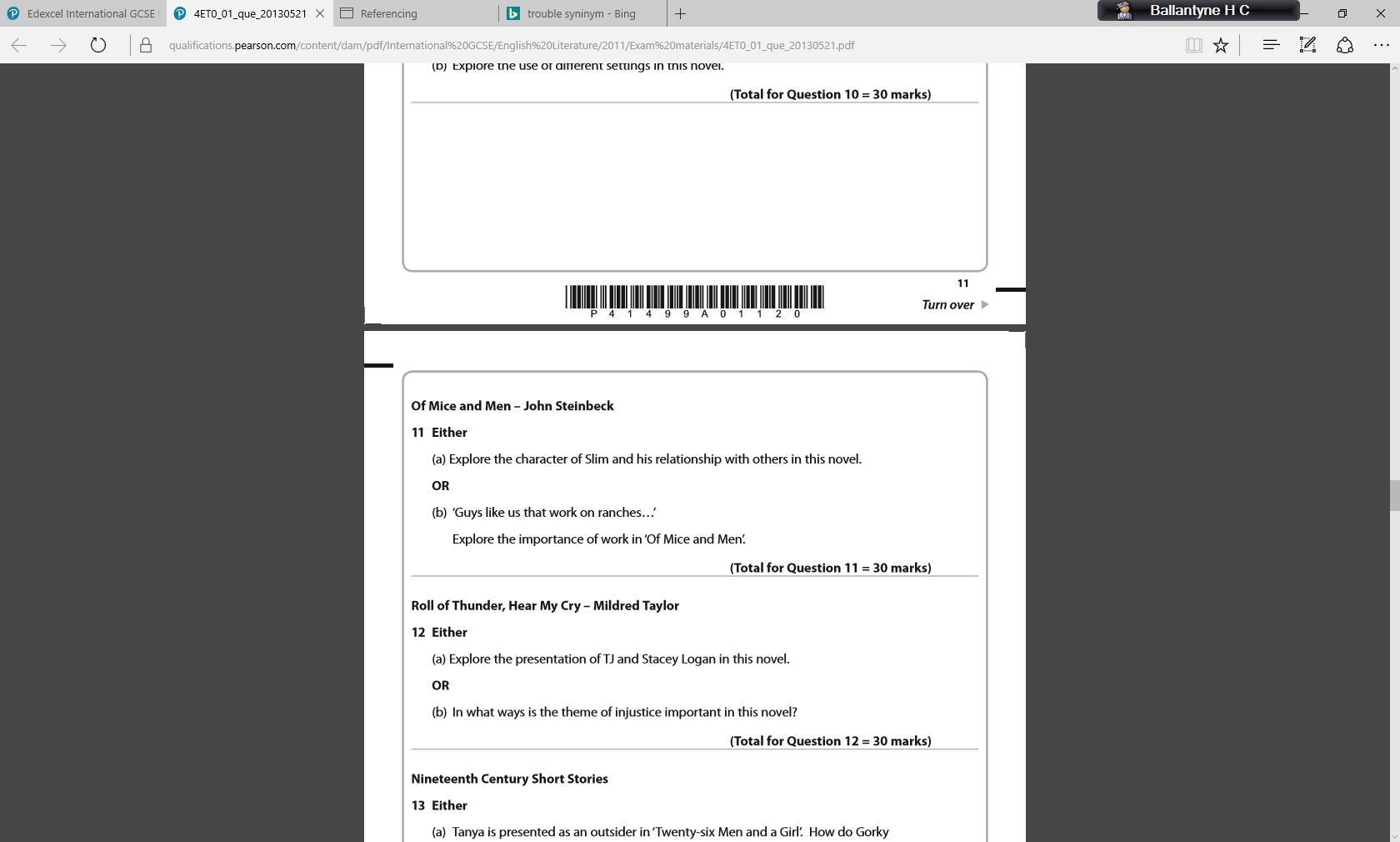 JAN 2013
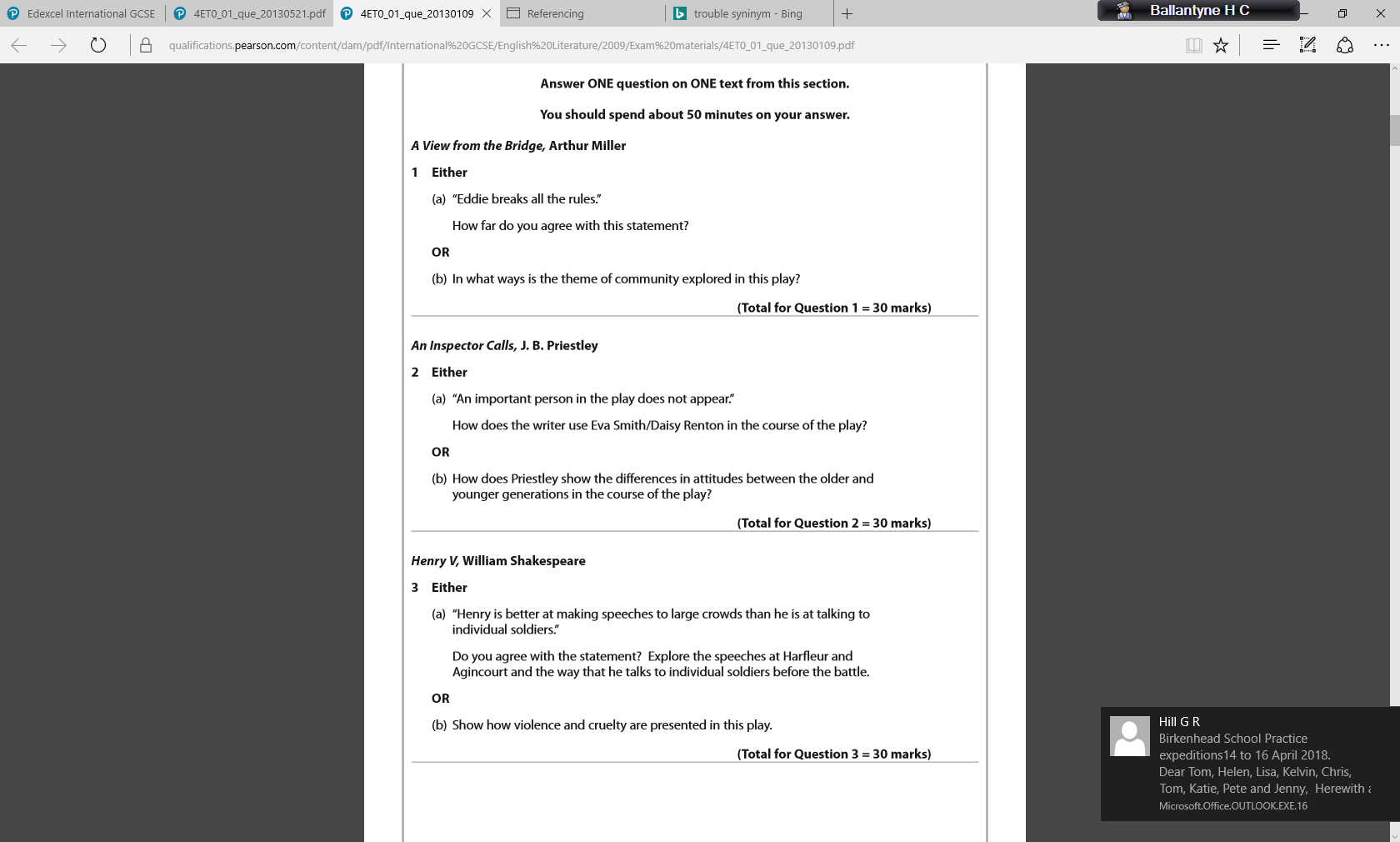 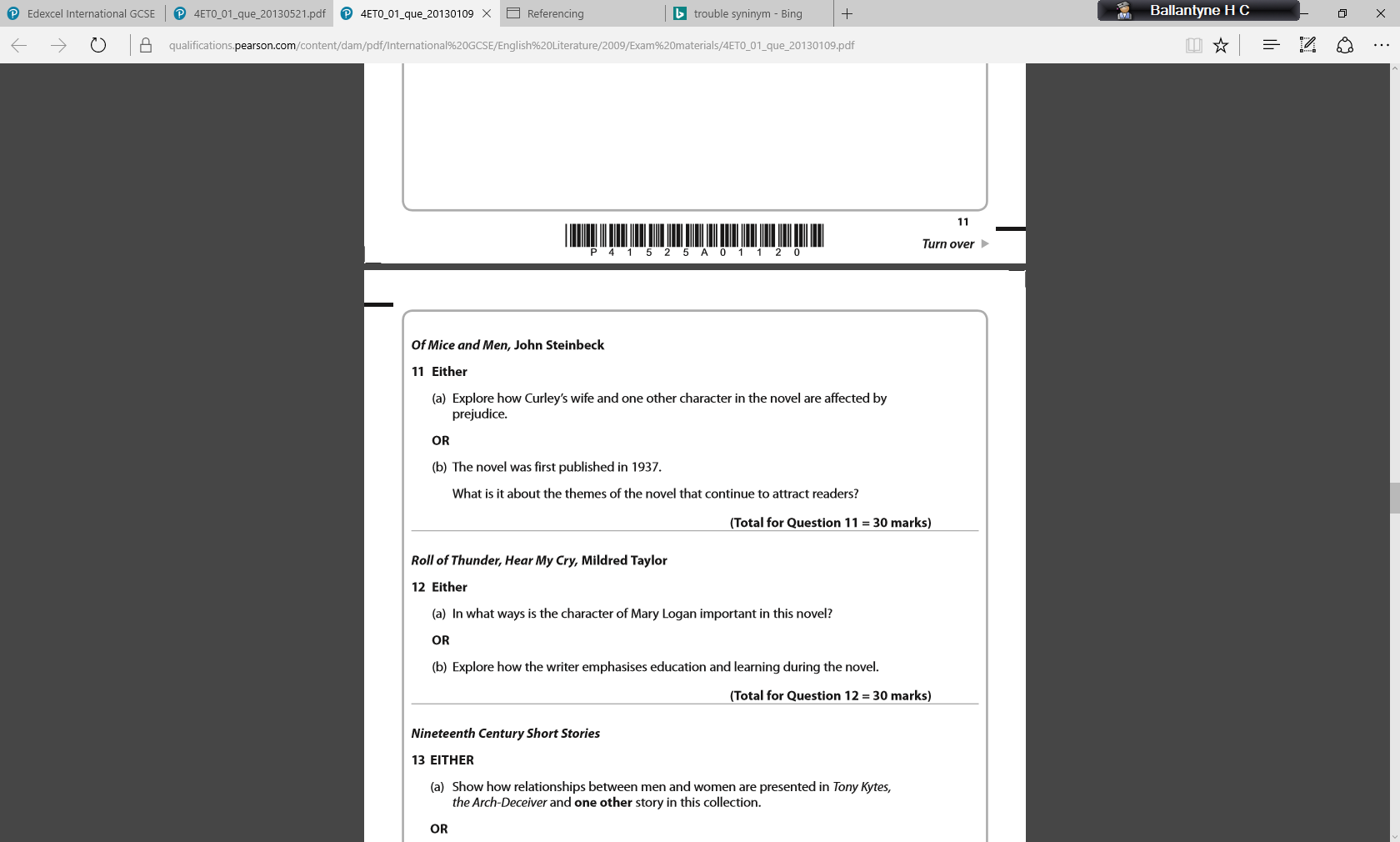 June 2012
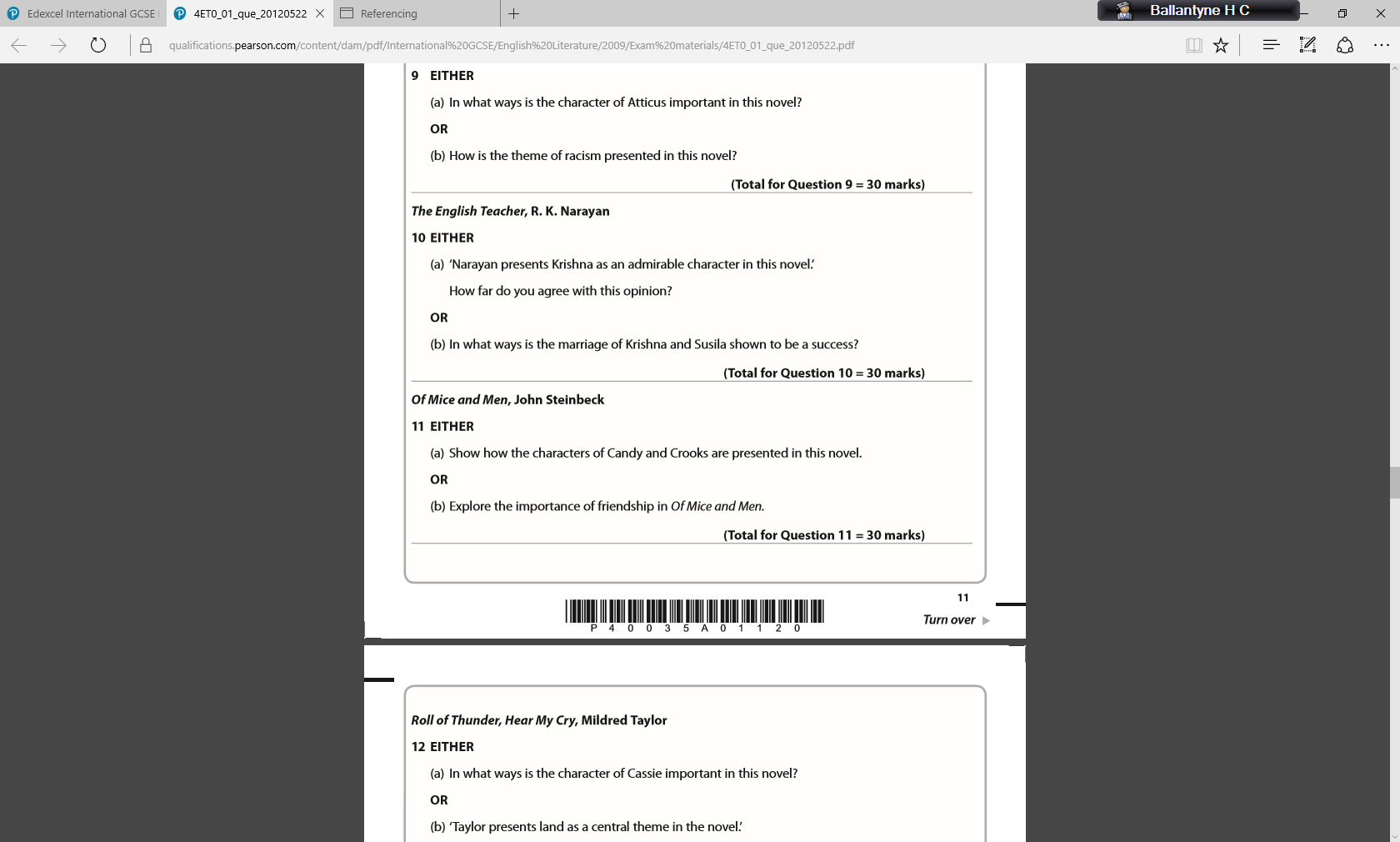 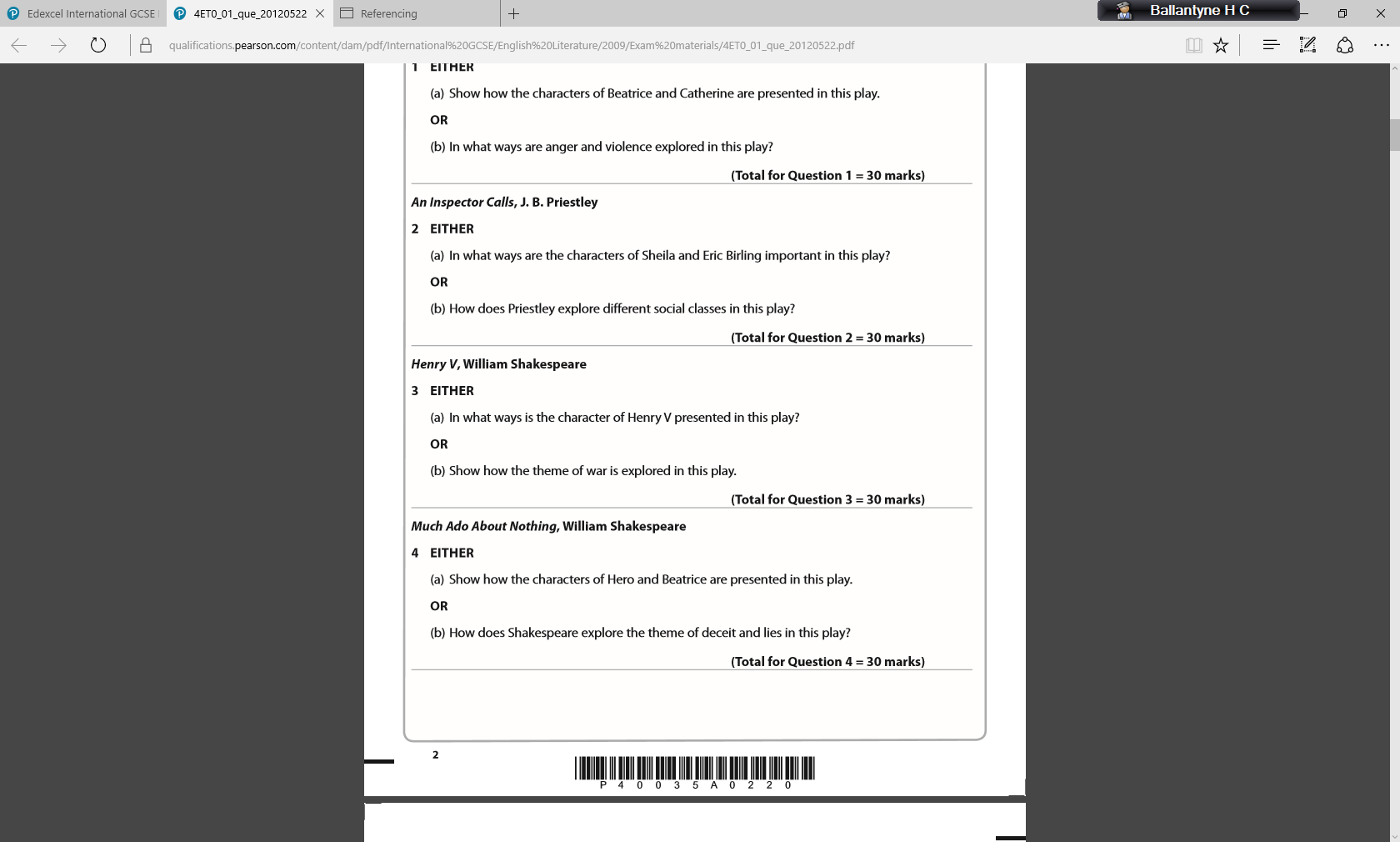 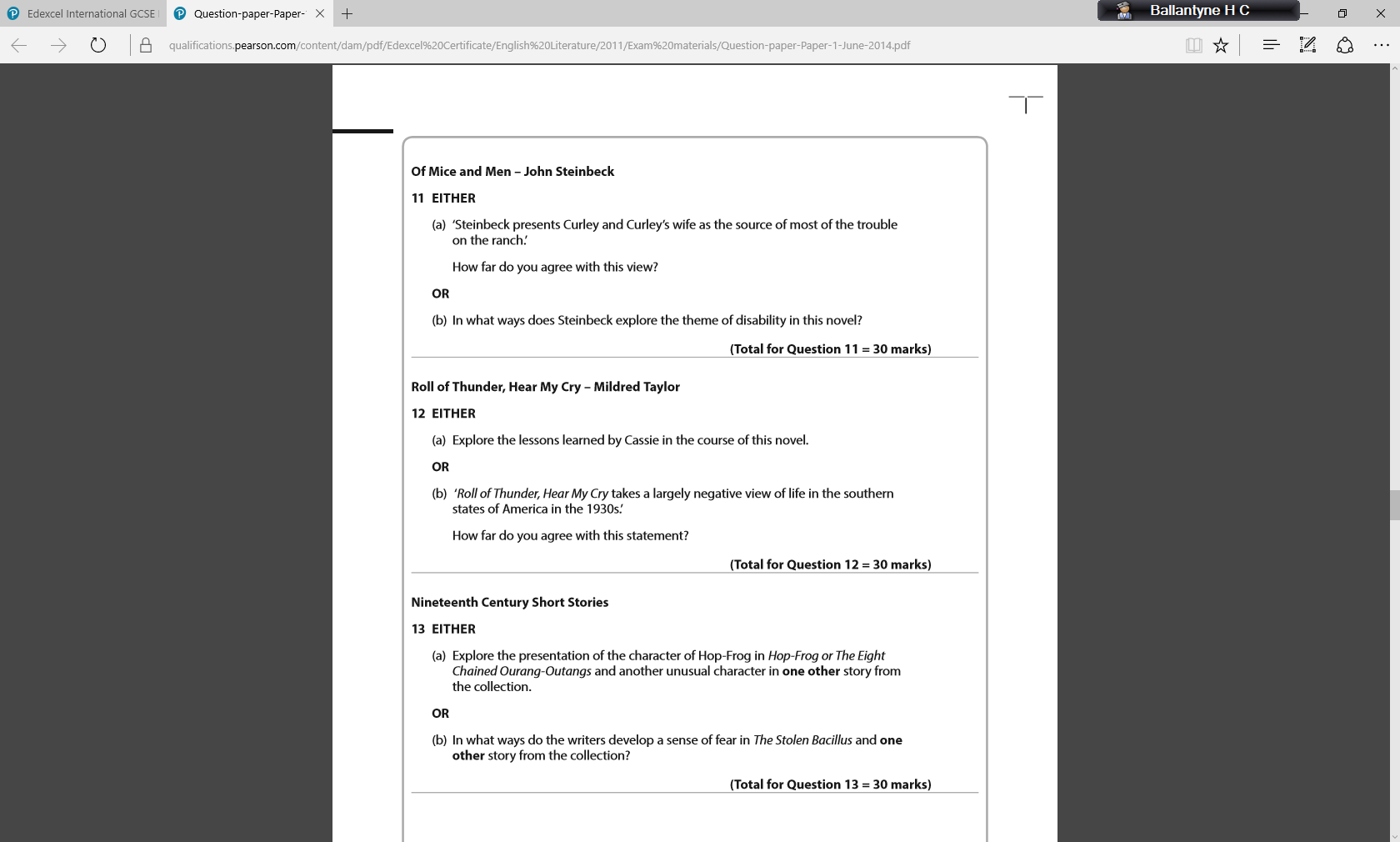 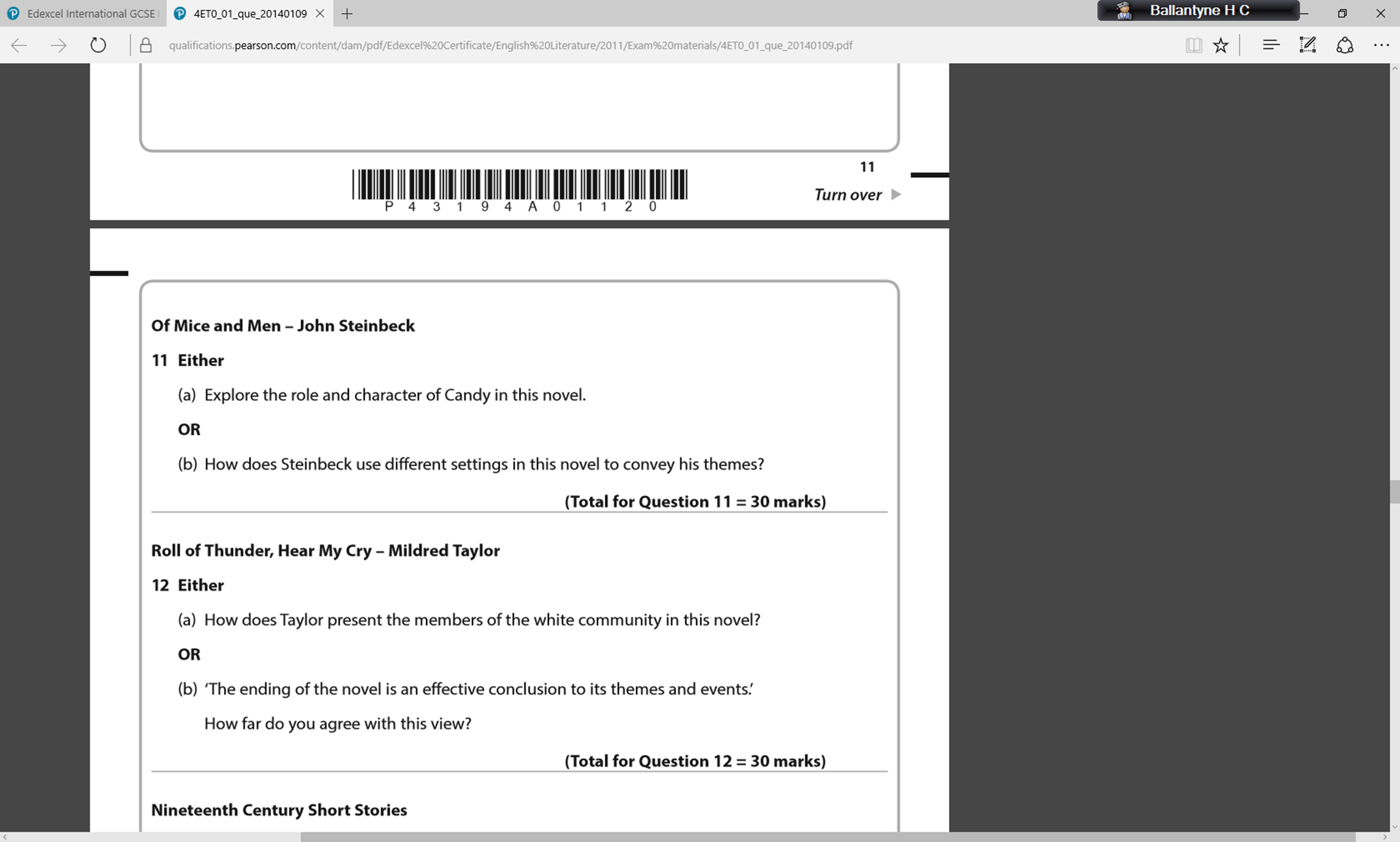